HTN management
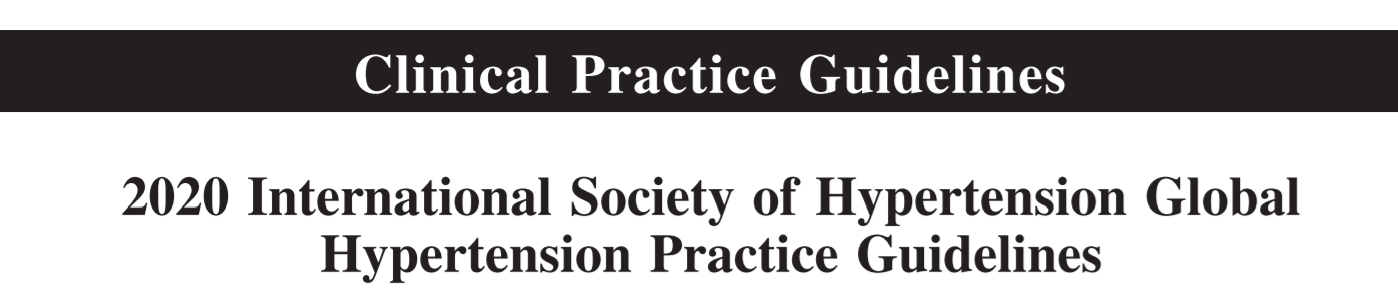 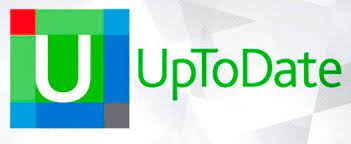 HTN stage
HTN stage
HTN stage
HTN stage
HTN stage
HTN stage
Dr Kamran Mohammadi 
Assistant Professor of cardiology
Fellowship of echocardiography
Tabriz Shahid Madani Heart Center
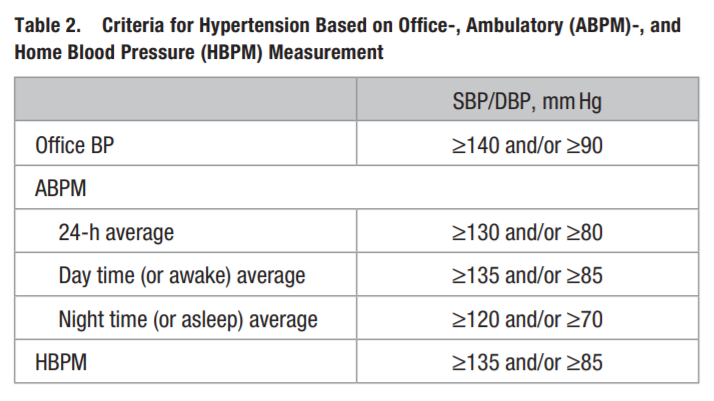 HTN criteria
HTN stage
HTN stage
HTN stage
HTN stage
HTN stage
Classification of Hypertension Based on Office Blood Pressure (BP) Measurement
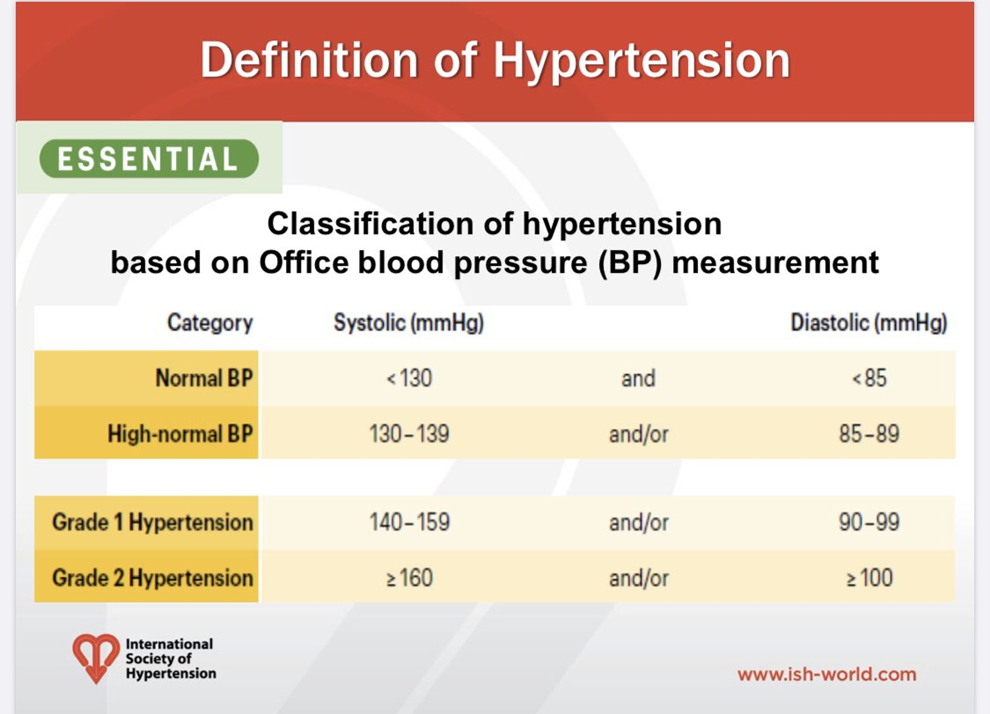 HTN stage
HTN stage
HTN stage
HTN stage
HTN stage
HTN stage
Blood tests: Na, K, Cr, lipid profile and FBS. 

Urine test: Dipstick urine test. 

ECG: Detection of AF, LVH and IHD.
HTN stage
Paraclinic
HTN stage
HTN stage
HTN stage
HTN criteria
Elevated serum uric acid (s-UA) is common in patients with hypertension and should be treated with diet, urate influencing drugs (losartan) or urate lowering drugs in symptomatic patients
Non-pharmacological
Pharmacological
HTN treatment
Seasonal BP Variation: 
BP exhibits seasonal variation with lower levels at higher temperatures and higher at lower temperatures. 
Similar changes occur in people traveling from places with cold to hot temperature, or the reverse.
HTN stage
HTN stage
HTN stage
HTN stage
HTN stage
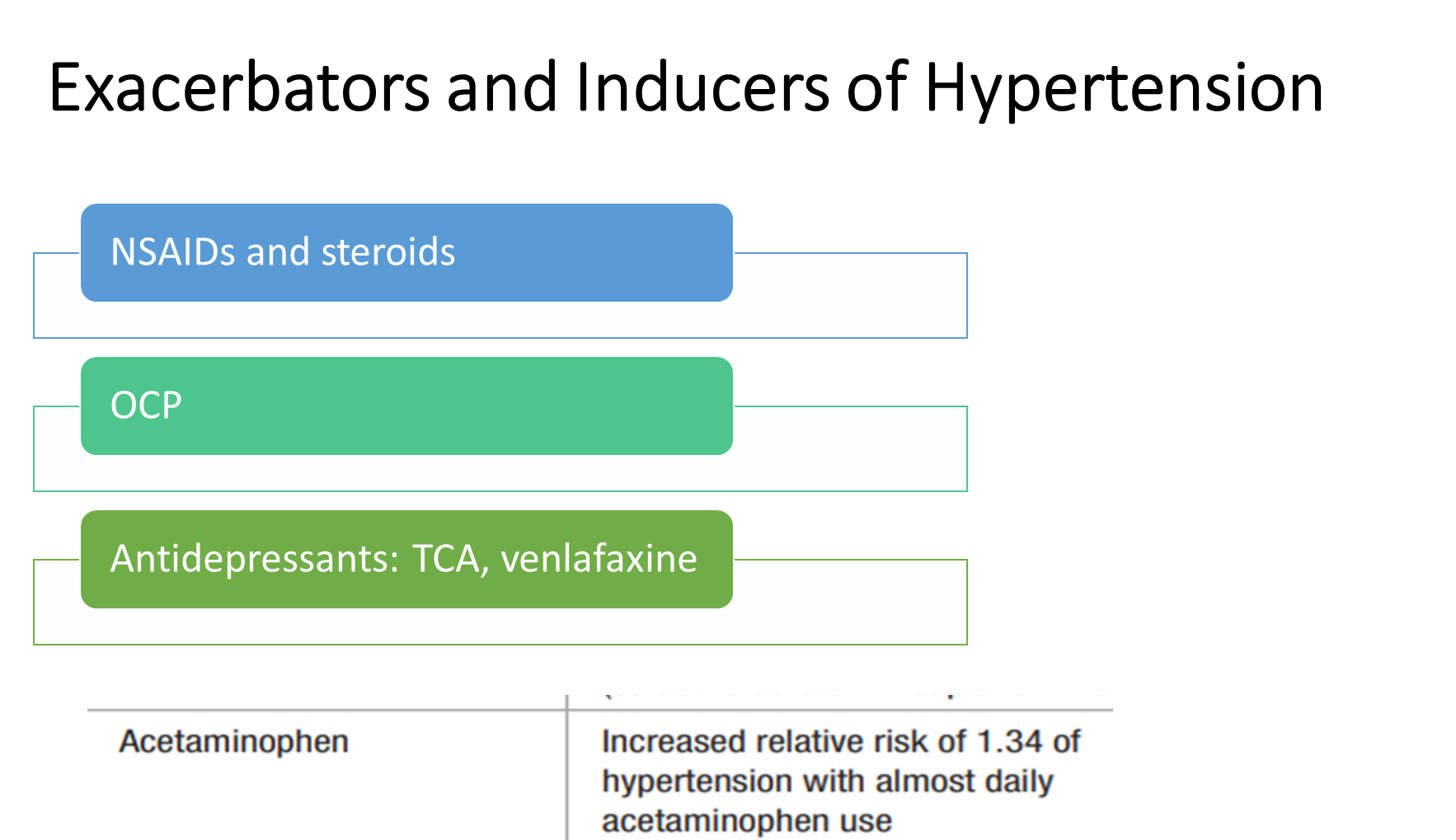 HTN stage
HTN stage
HTN stage
HTN stage
HTN stage
HTN inducers
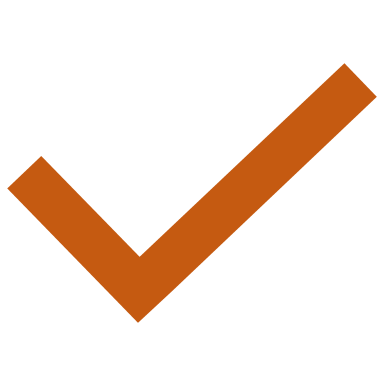 SSRIs:
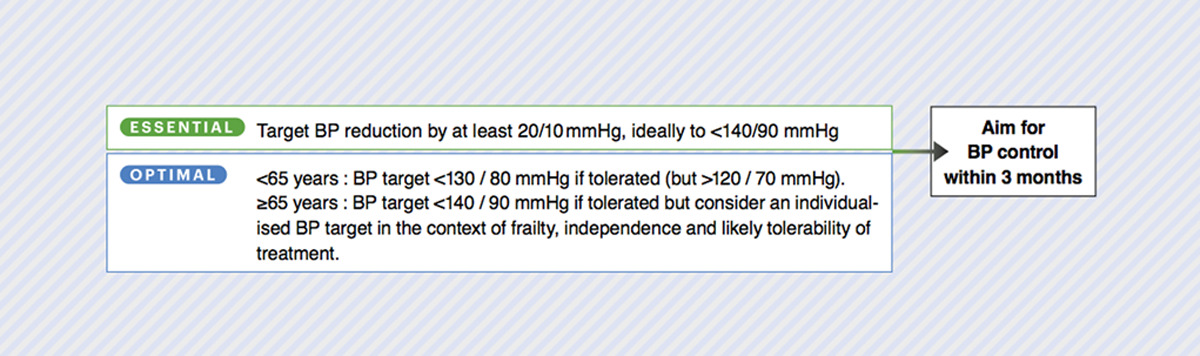 BP goal
HTN stage
HTN stage
HTN stage
HTN stage
HTN stage
Non-pharmacological therapy: for all HTN stages
Salt reduction
Healthy diet
Healthy drinks
Moderation of alcohol consumption
Weight reduction :waist-to-height ratio less than 0.5 is recommended for all population
Smoking cessation
Regular physical activity
Reduce stress and induce mindfulness
Reduce exposure to air pollution and cold temperature: Evidence from studies support a negative effect of air pollution on blood pressure in the long-term.
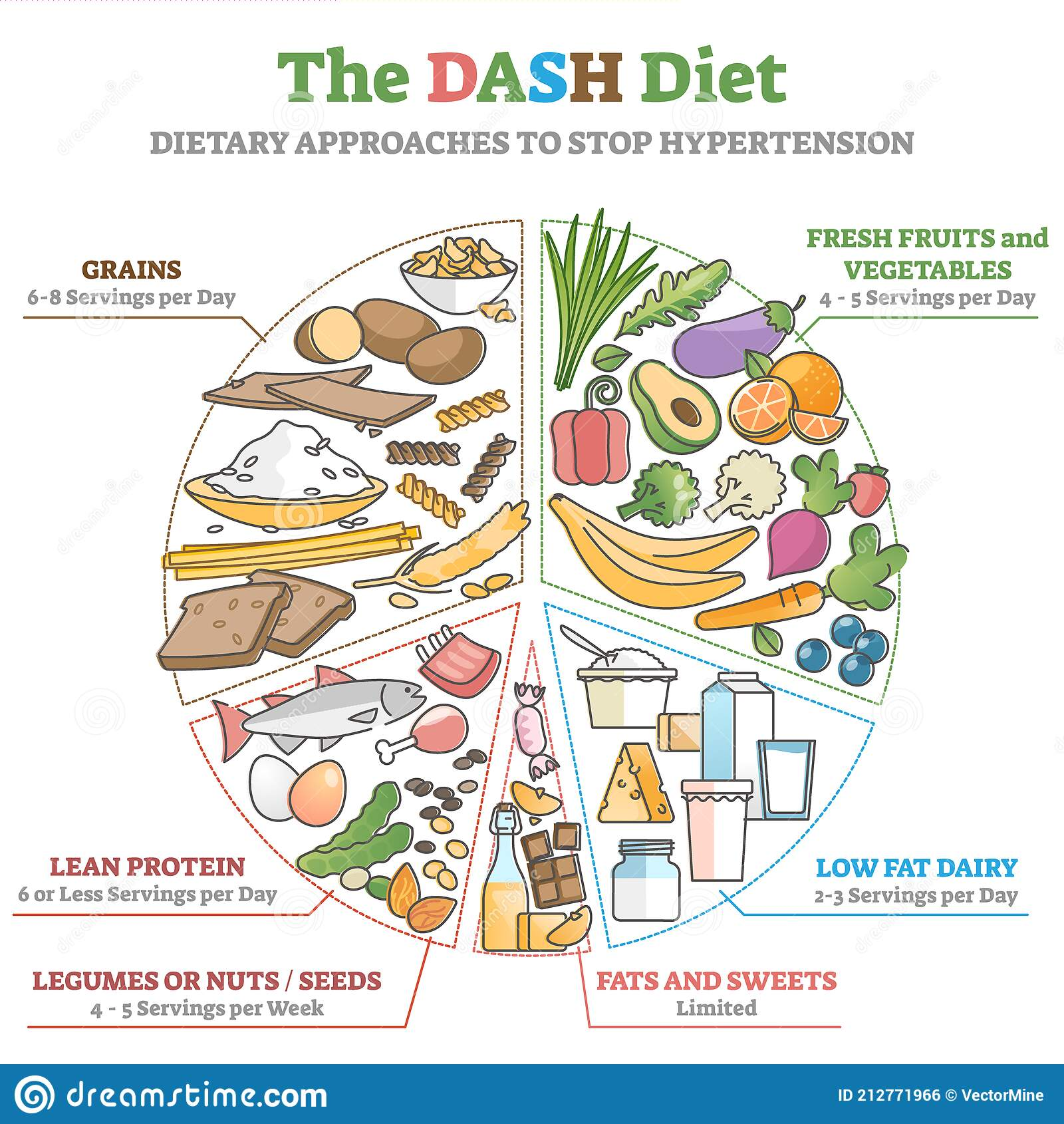 DASH diet (http://www.dashforhealth.com).
leafy vegetables and beetroot.
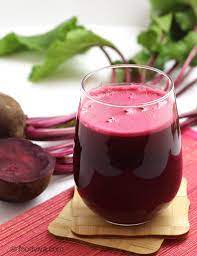 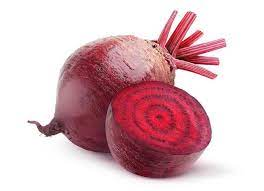 Moderate consumption of coffee, green and black tea. pomegranate juice, beetroot juice
Pharmacological Treatment
On average, less than 50% of adults with hypertension receive BP-lowering medication. 



Despite the fact that a difference in BP of 20/10 mmHg is associated with a 50% difference in cardiovascular risk.
Response to drugs:
Each of the antihypertensive therapy classes is roughly equally effective in lowering the blood pressure.

There is wide interpatient variability as many patients will respond well to one drug but not to another. 

amount of blood pressure reduction is the major determinant of reduction in cardiovascular risk in both younger and older patients with hypertension, not the choice of antihypertensive drug
Prediction of individual responses to drugs:
Low renin state
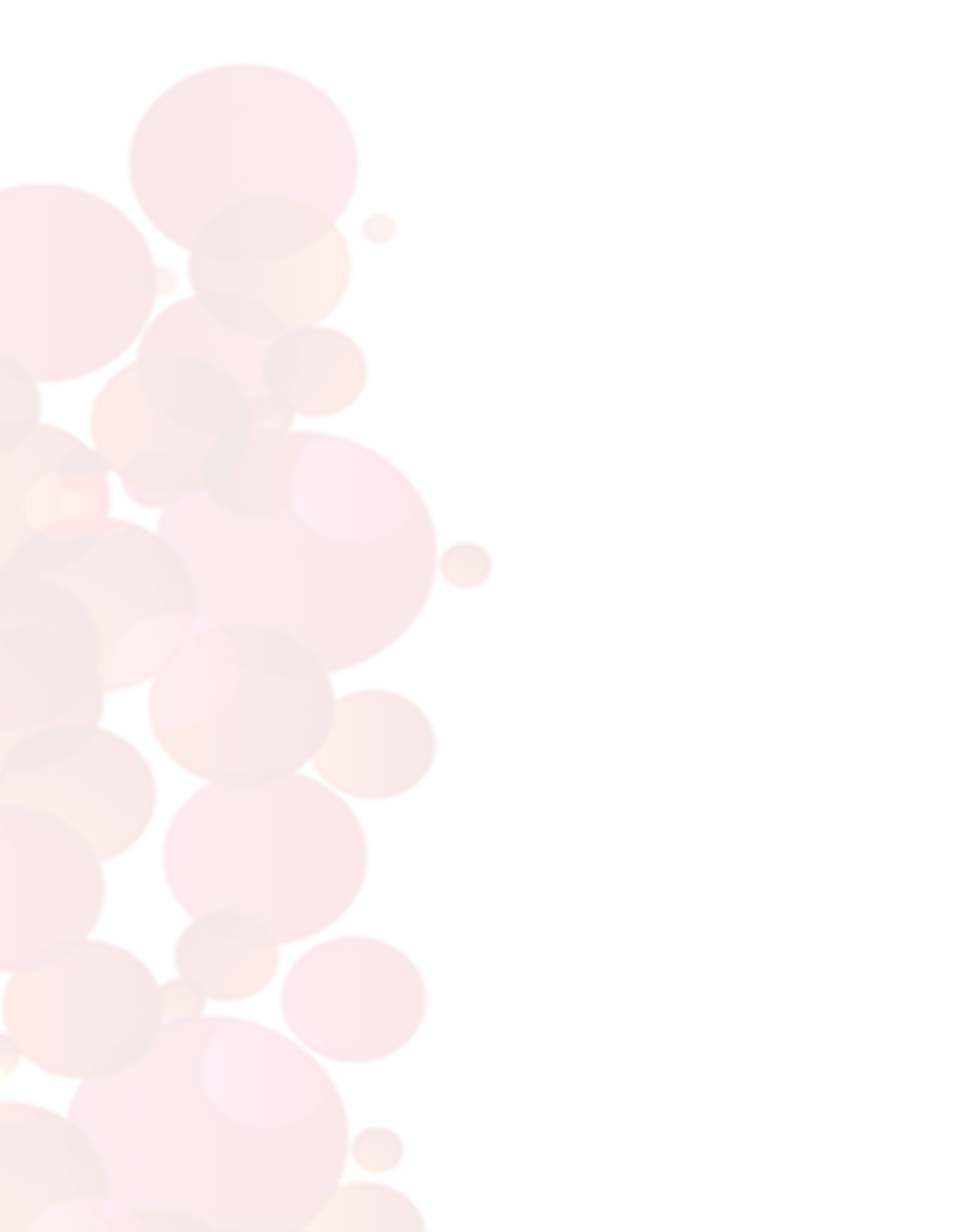 Combination vs monotherapy
ACCOMPLISH trial: Combination therapy better than  monotherapy.



2020 International Society of Hypertension (ISH) guidelines suggest combination therapy for most patients with blood pressure >140/90 mmHg.
Monotherapy indications:
Single-drug therapy reasonable in the very elderly or  who have a history of hypotension. 



Thiazide diuretics (especially chlorthalidone) or CCBs the best initial choice for single-drug therapy.
2 drugs at half-standard doses vs 1 drug at standard or twice-standard doses: which one is better?
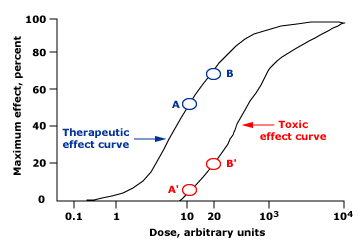 Good responders generally respond to low doses with few side effects, while higher doses produce more side effects often with little further reduction in blood pressure
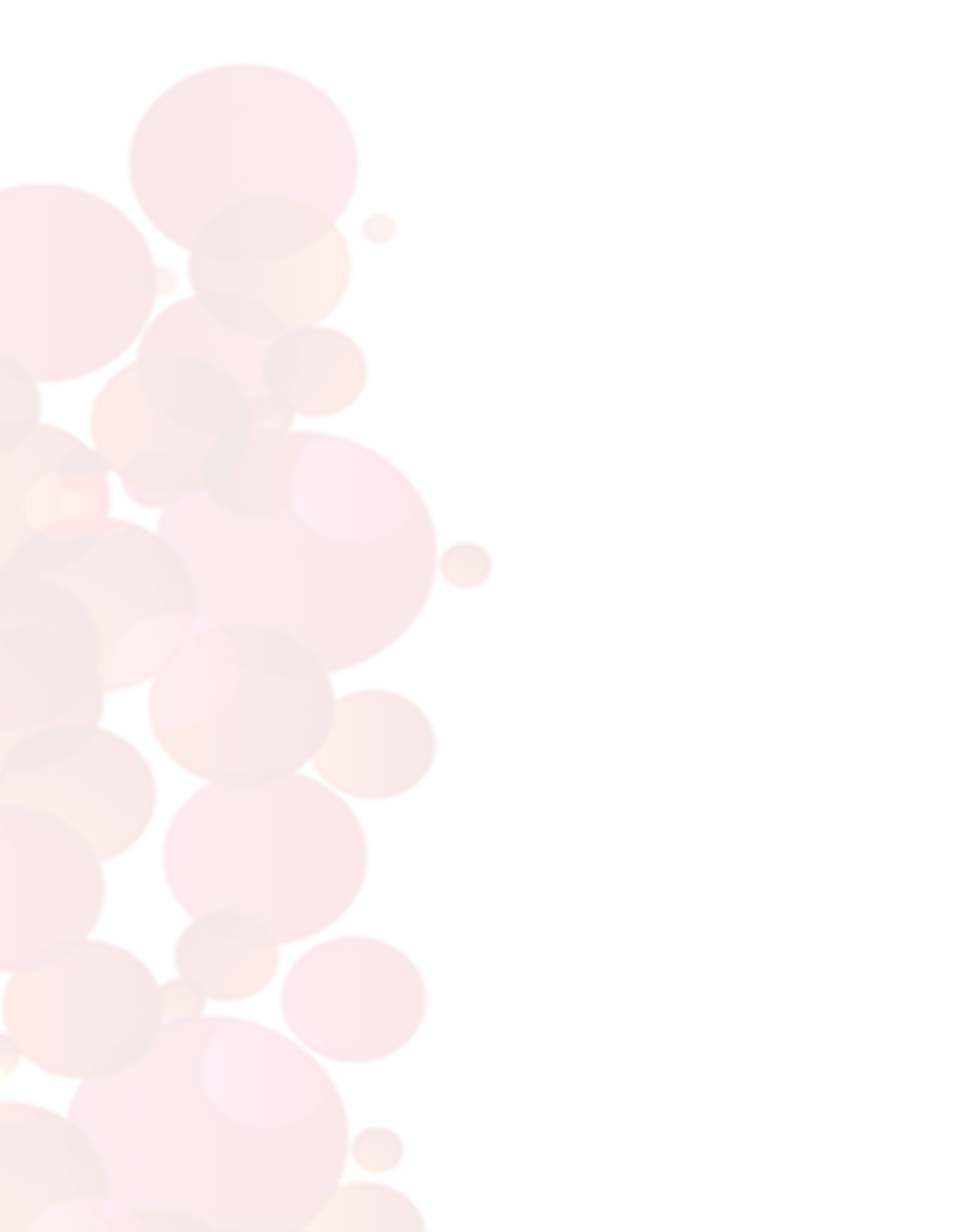 First line agents
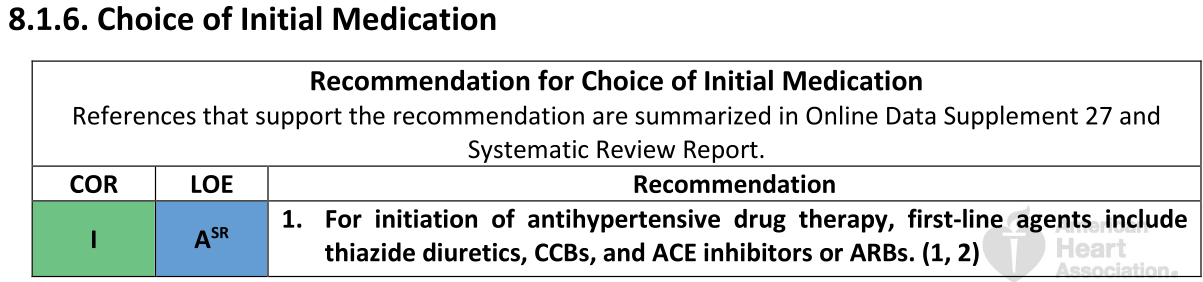 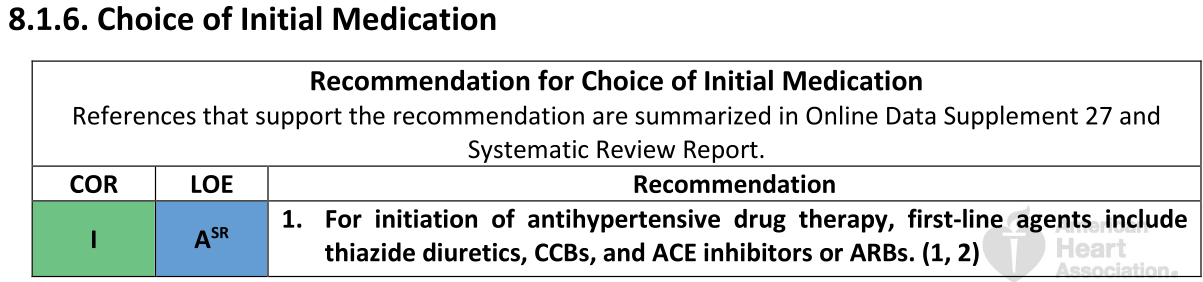 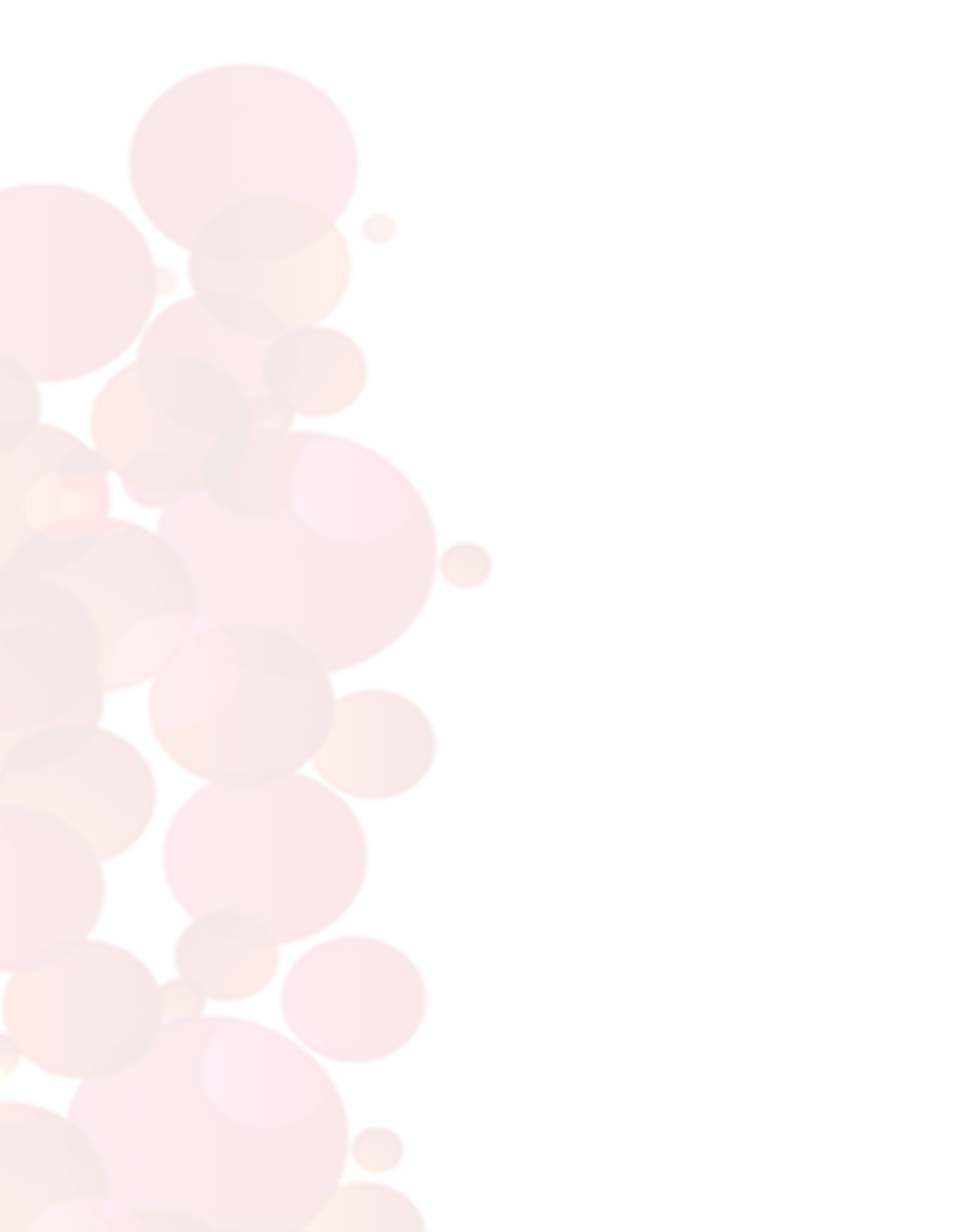 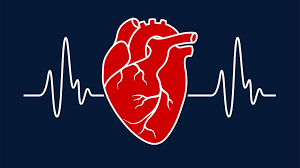 Combination therapy
BP  =  cardiac output  ×     Resistance
R-drugs(Resistance): ACEI or ARB
V-drugs (Volume) : CCB or Diuretics
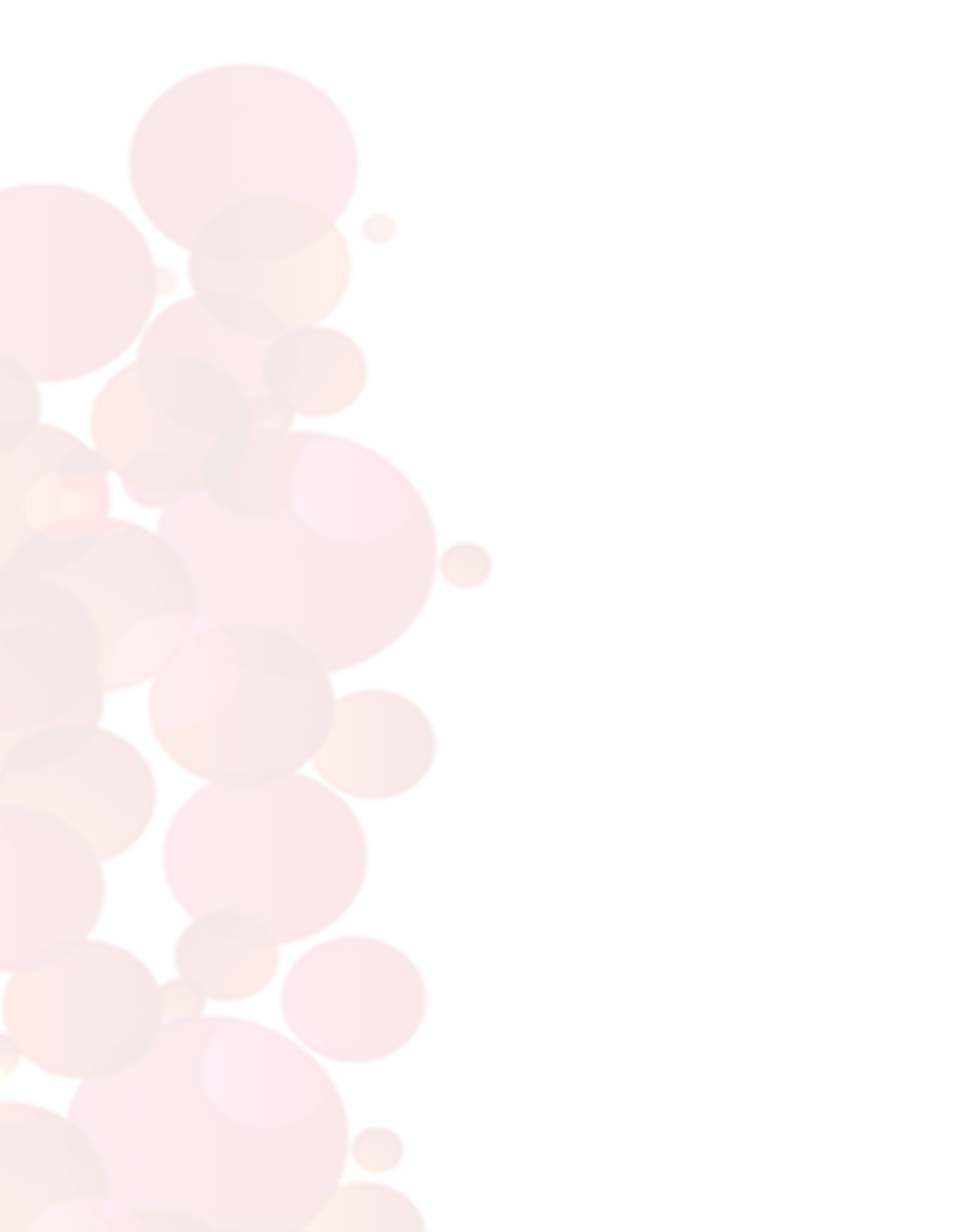 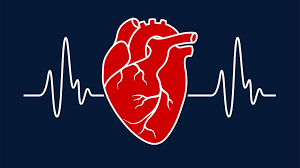 Compelling indication for diuretics
Gout:  ×
Hypokalemia: ×
BPH:  ×
Metabolic syndrome:  ×
Osteoporosis:
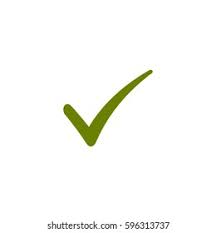 Thiazide-like versus thiazide-type   diuretics
Thiazide-like diuretics (such as chlorthalidone and indapamide) are preferred to thiazide-type diuretics:

Significantly more potent 

Significantly lowered the relative risk of cardiovascular events by 12 percent and heart failure by 21 percent.
Thiazide therapy rules:
1) In most patients not previously treated with a thiazide diuretic, we suggest 12.5 to 25 mg/day of chlorthalidone (or 1.25 to 5 mg/day of indapamide), rather than hydrochlorothiazide. 

2) Among older patients who are less than 10 mmHg above goal blood pressure, low-dose hydrochlorothiazide is a reasonable alternative.

3)Among patients already treated with low-dose hydrochlorothiazide, the optimal approach has not been defined. Some experts would switch all patients to chlorthalidone or indapamide at their next visit.
Monitoring for hypokalemia
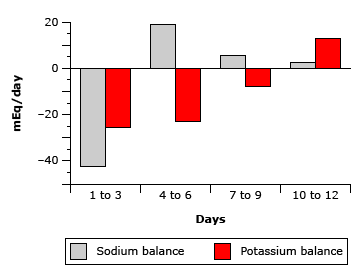 potassium loss, occurs only during the first two weeks of therapy before a new steady state is established . 
Thus, a stable patient with a normal serum K at three weeks is not at risk of late hypokalemia unless the diuretic dose is increased.
Dose dependence of thiazide-induced side effects
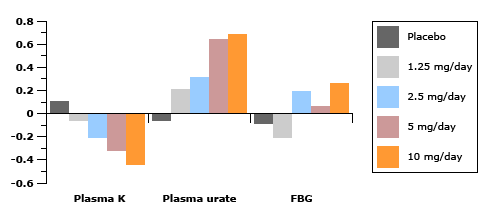 Compelling indication for ACEI and ARBs
LVH: ARB
Metabolic syn: ARB (reduces  arterial  stiffness) 
AF: ARB


Pregnancy: ACEI, ARB ×
DM: ACEI, ARB
CKD: ACEI, ARB
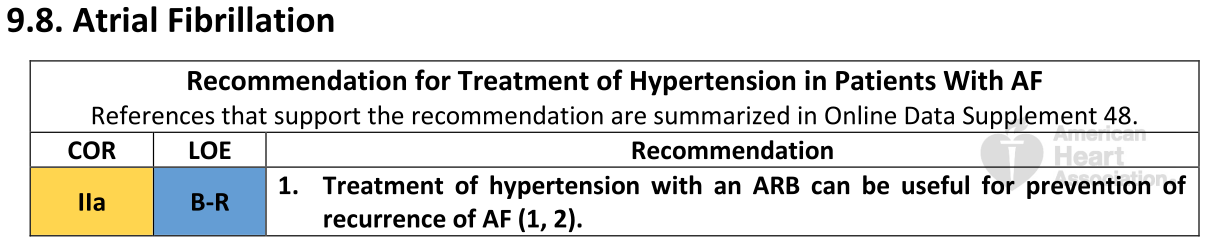 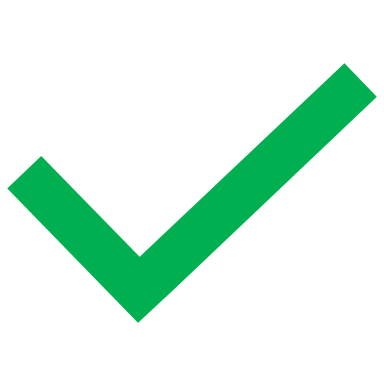 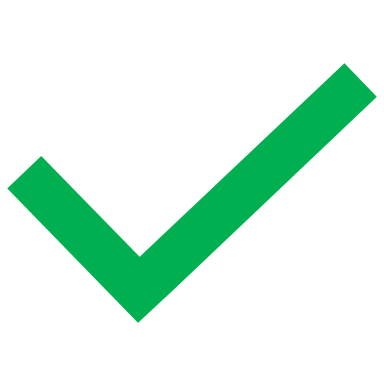 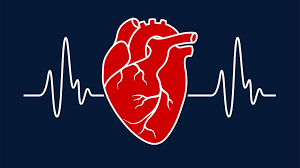 CKD
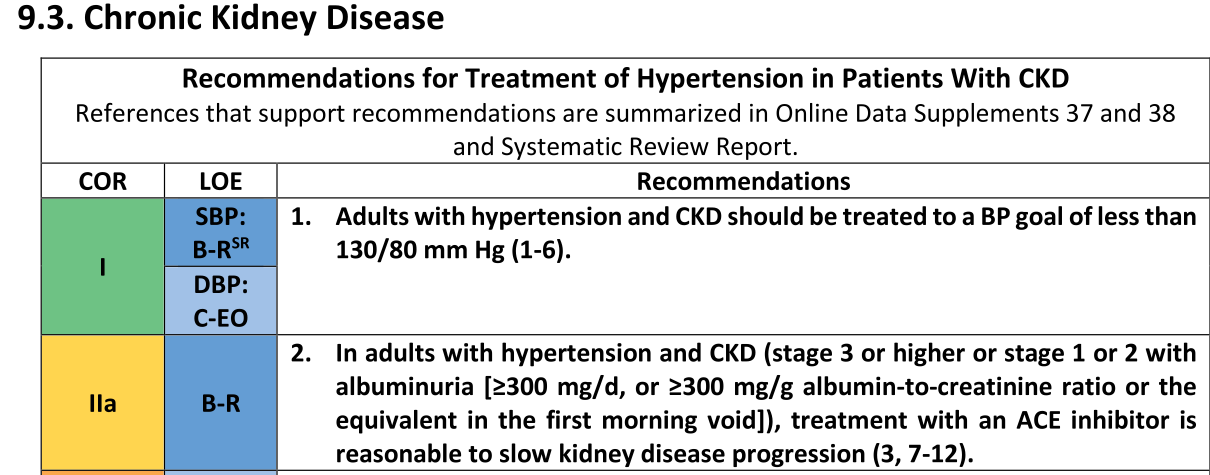 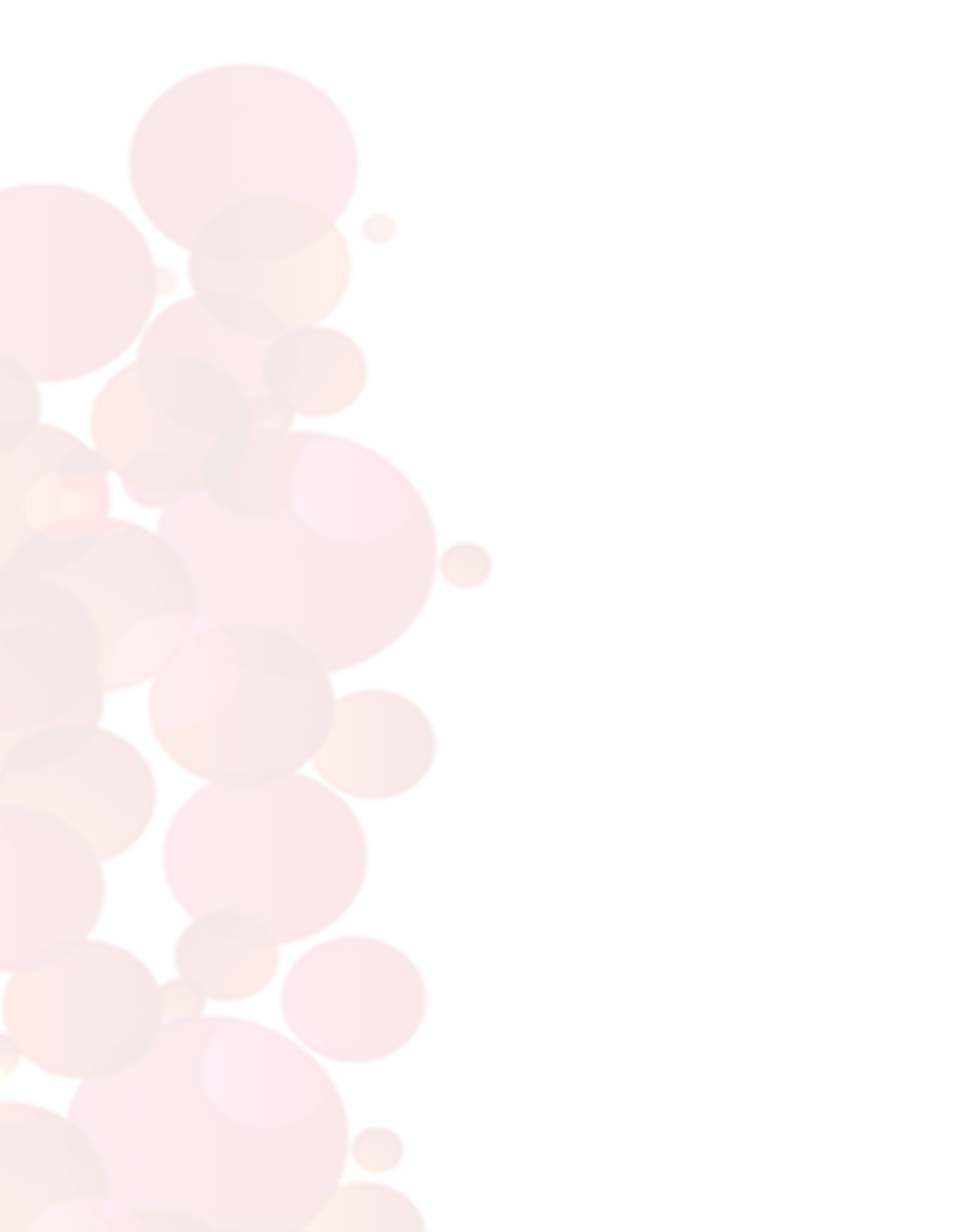 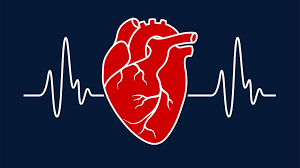 Serum Cr rising
In the course of reducing intraglomerular pressure, serum creatinine may increase up to 30% because of concurrent reduction in GFR
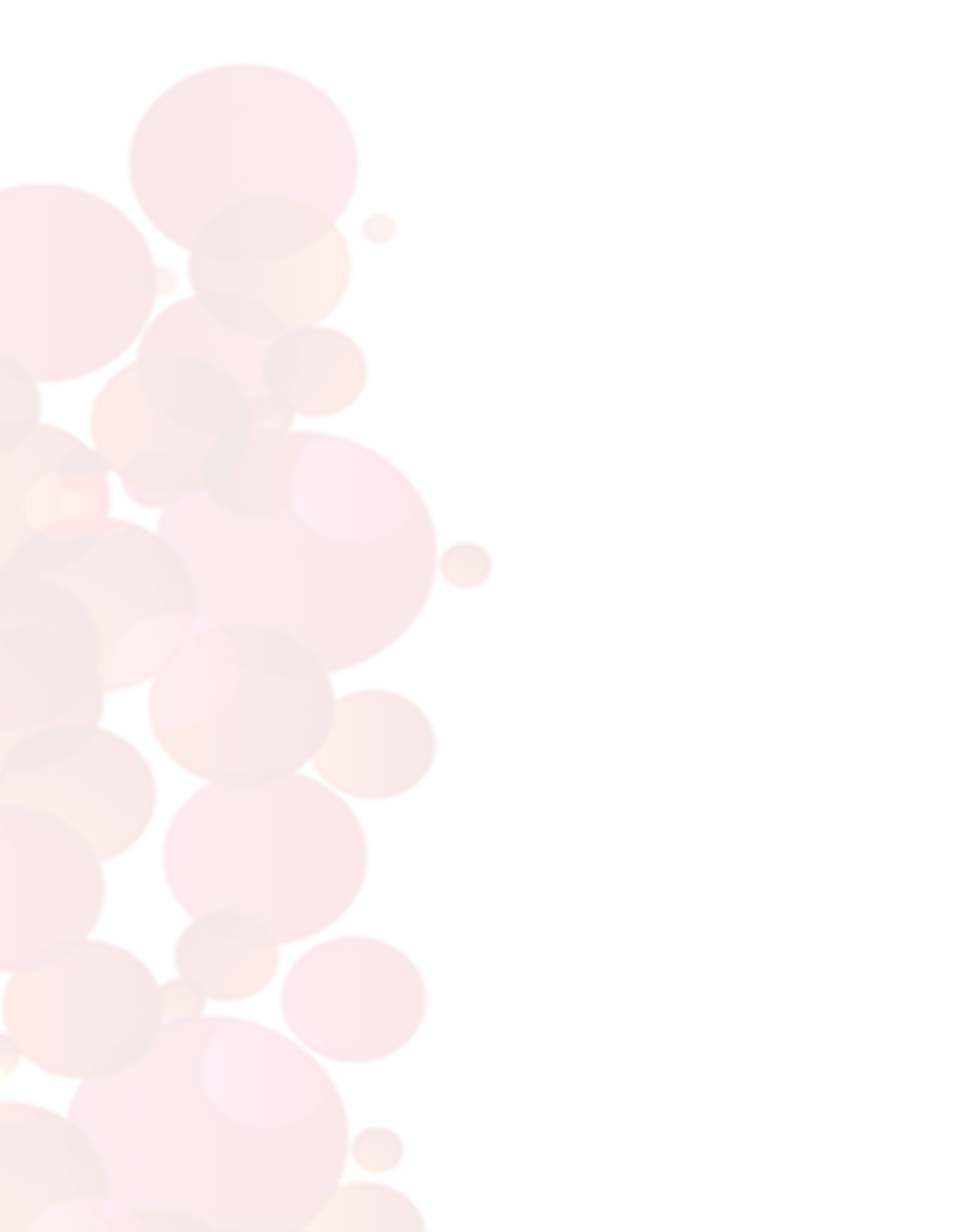 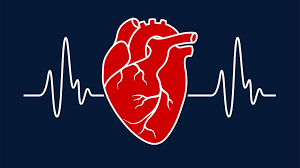 Compelling indication for CCBs:
HTN and edema: ×

HTN and NSAID: 
HTN and older patients:
HTN and angina
HTN and renal transplantation
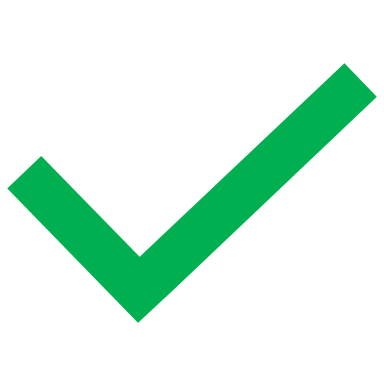 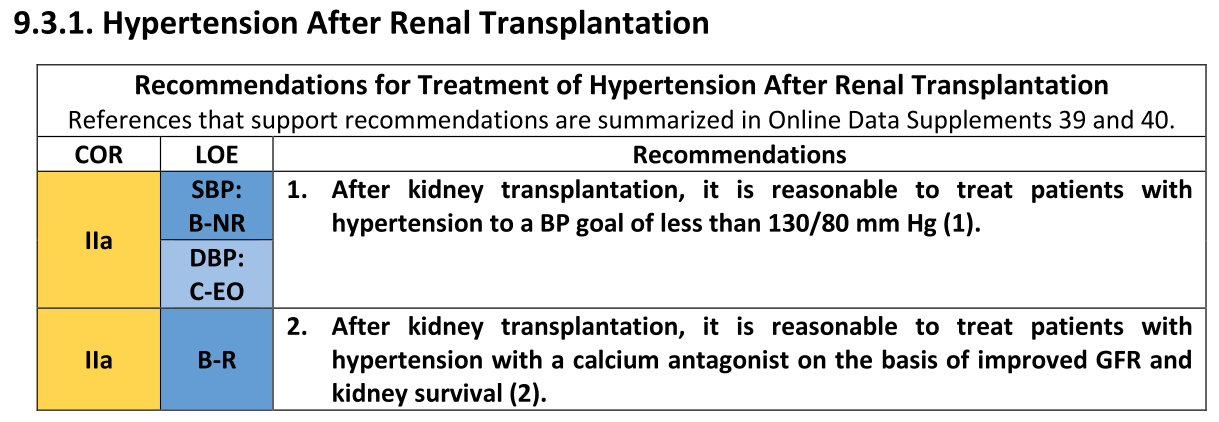 Most studies favor CCBs to reduce graft loss and maintain higher GFR
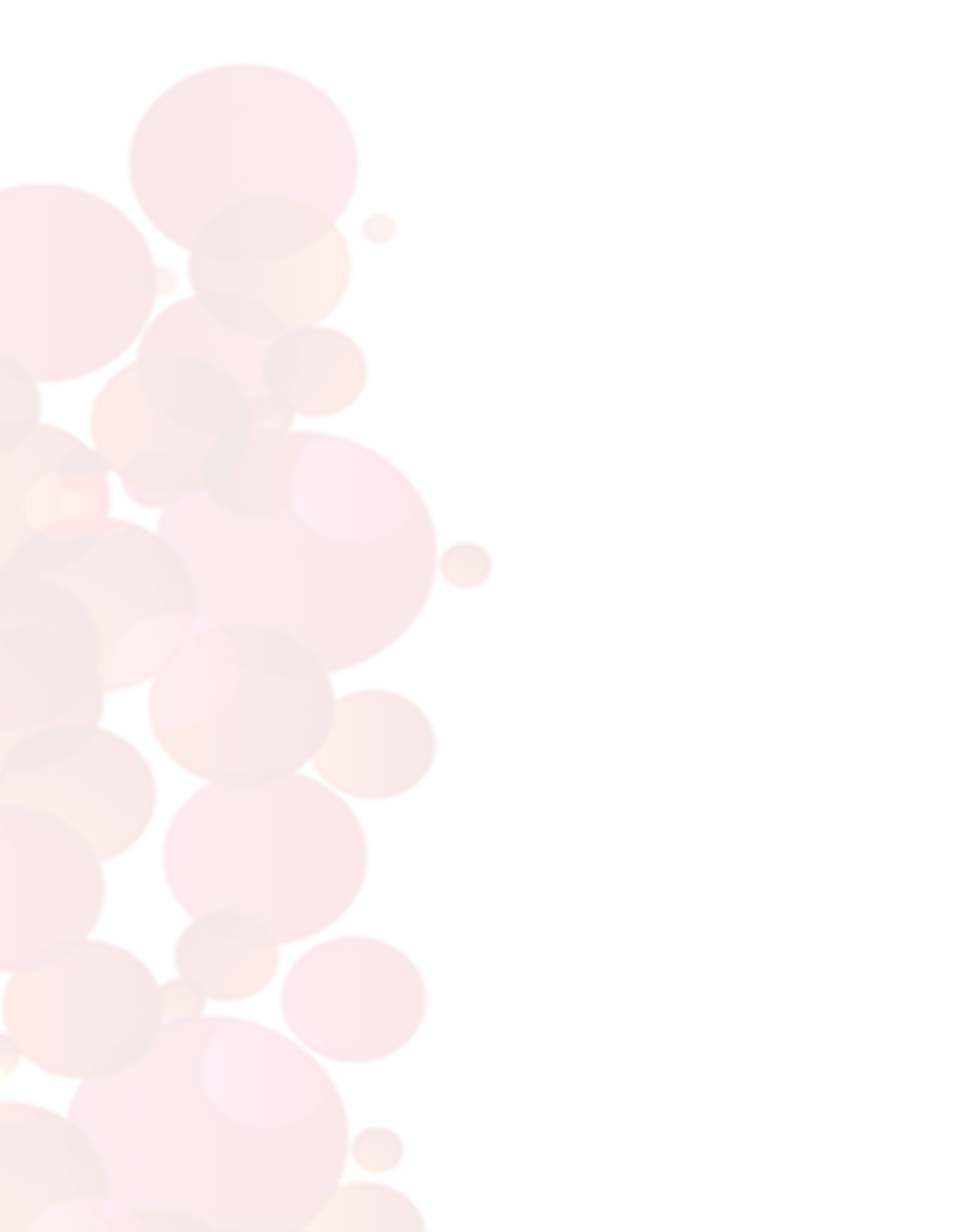 Compelling indication for β-blockers  (nonatenolol β-blockers)
IHD 
Arrhythmia
HF
Thoracic aortic disease (class I)
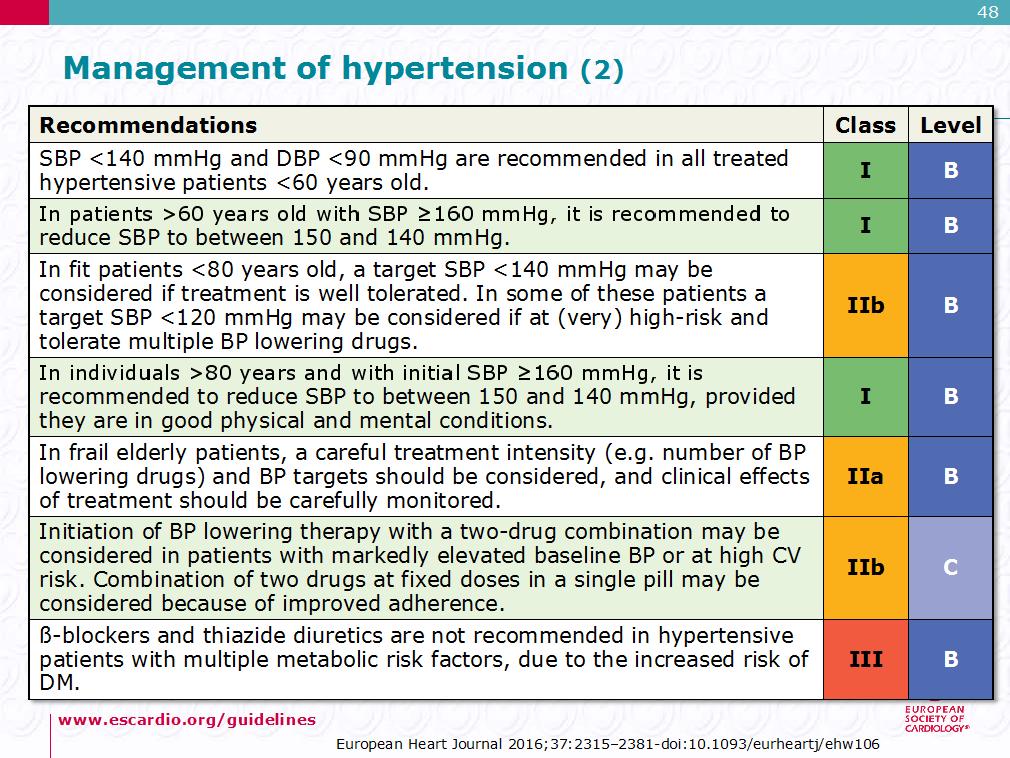 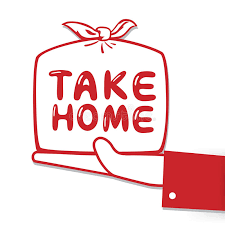 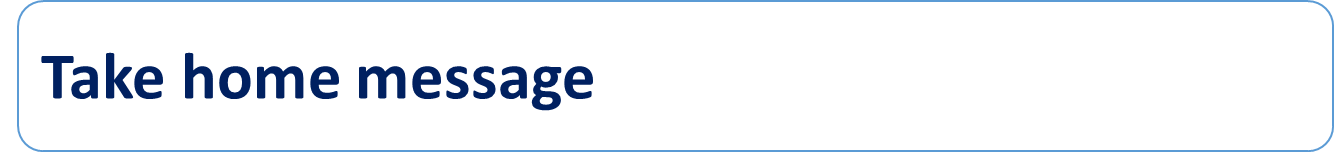 HTN staging based on office BP measurement.
Rutine lab tests and ECG
Nonpharmacological interventions for all patients with HTN
HTN inducers
BP treatment goal: less than 140/80
First line agents: ACEI or ARB, CCB,  thiazide diuretics
HTN and β-blockers  (nonatenolol β-blockers)
Combination therapy except: very elderly or those at risk or who have a history of hypotension (CCB or  Diuretic)
Compelling indications
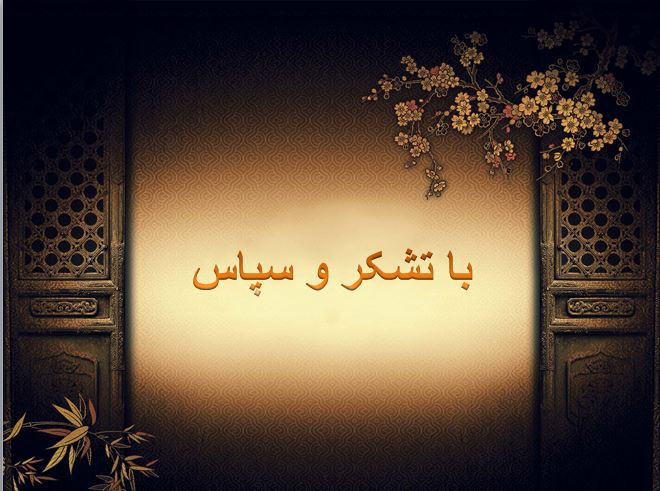 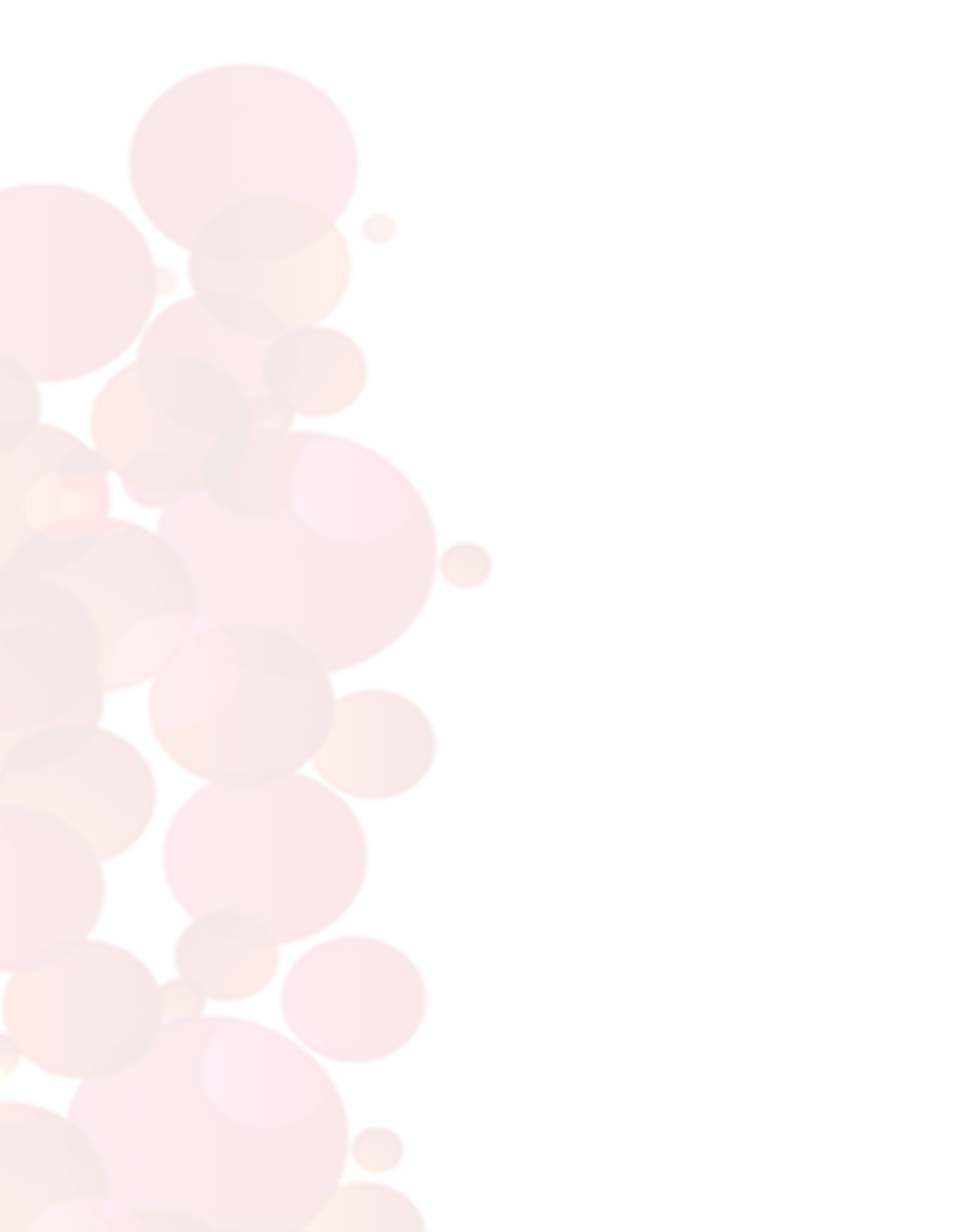 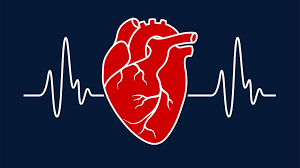 Primary Prevention in Cardiovascular Disease
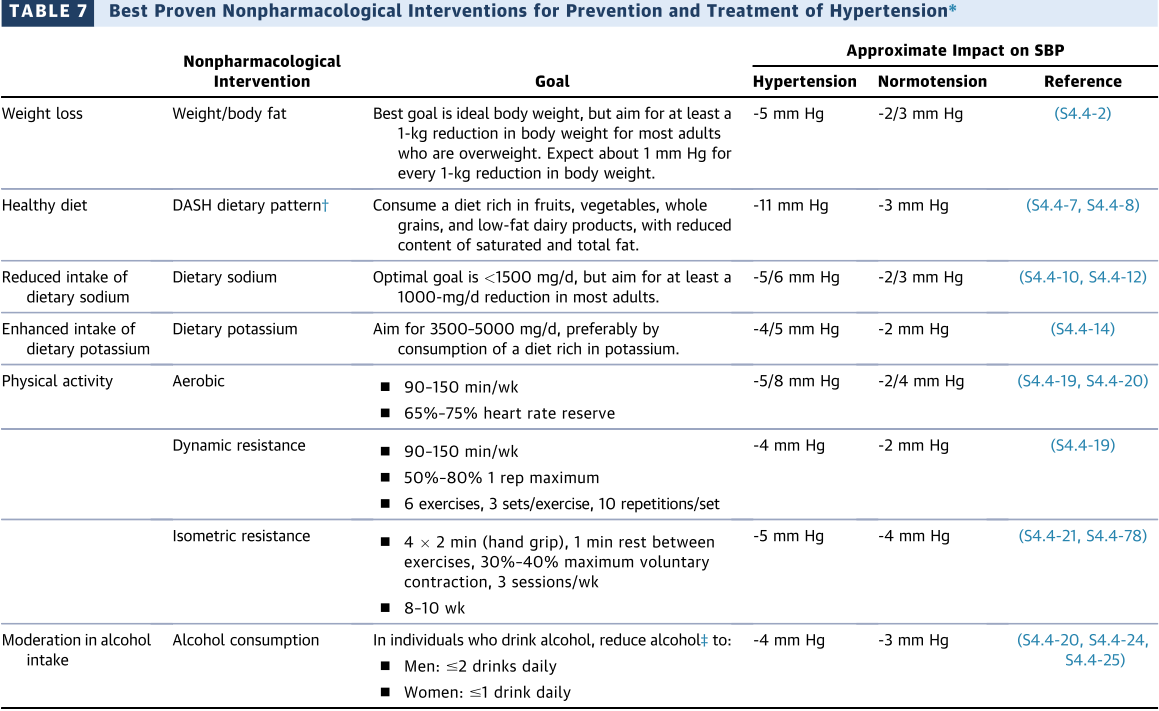 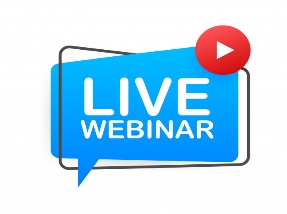 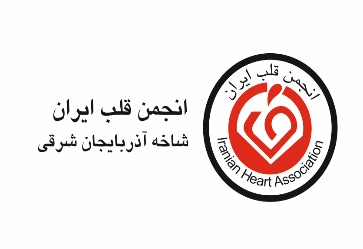 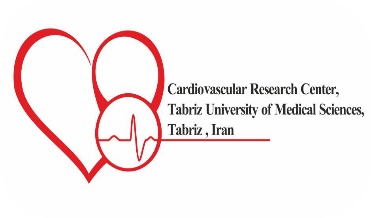 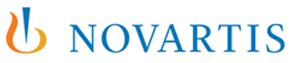 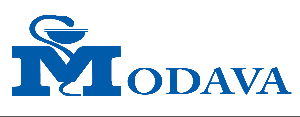 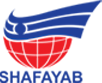 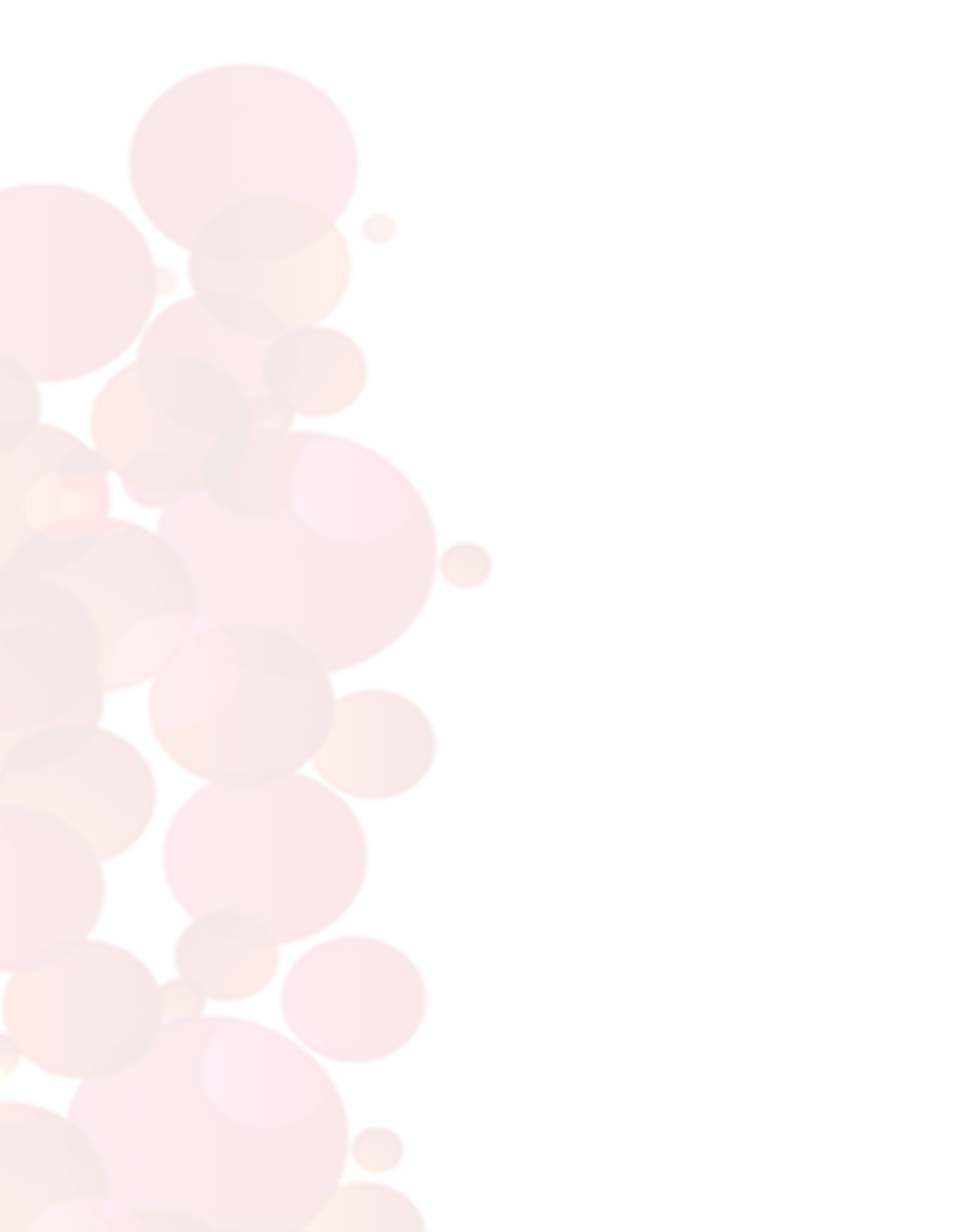 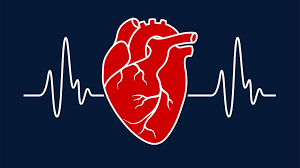 Primary Prevention in Cardiovascular Disease
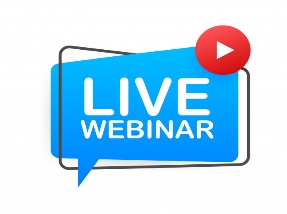 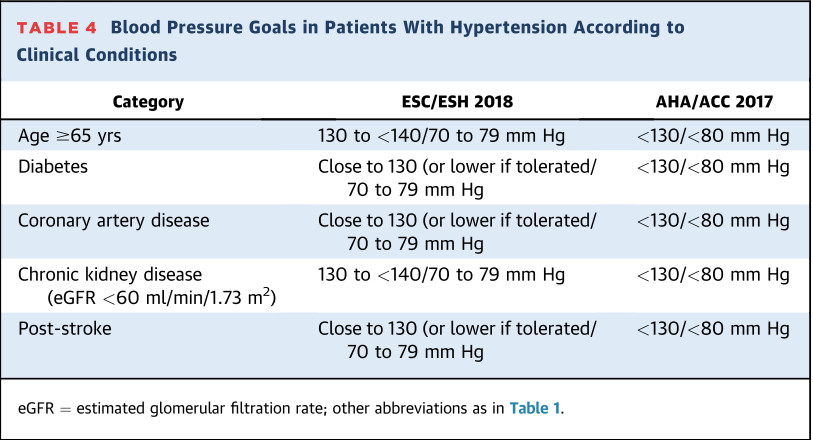 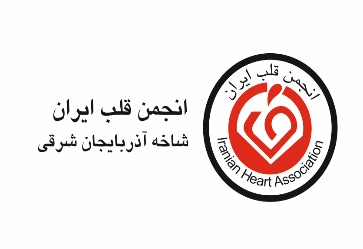 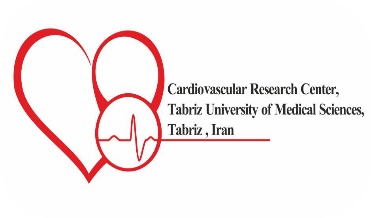 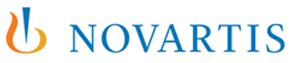 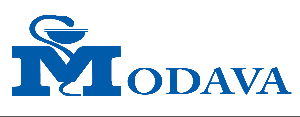 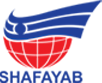 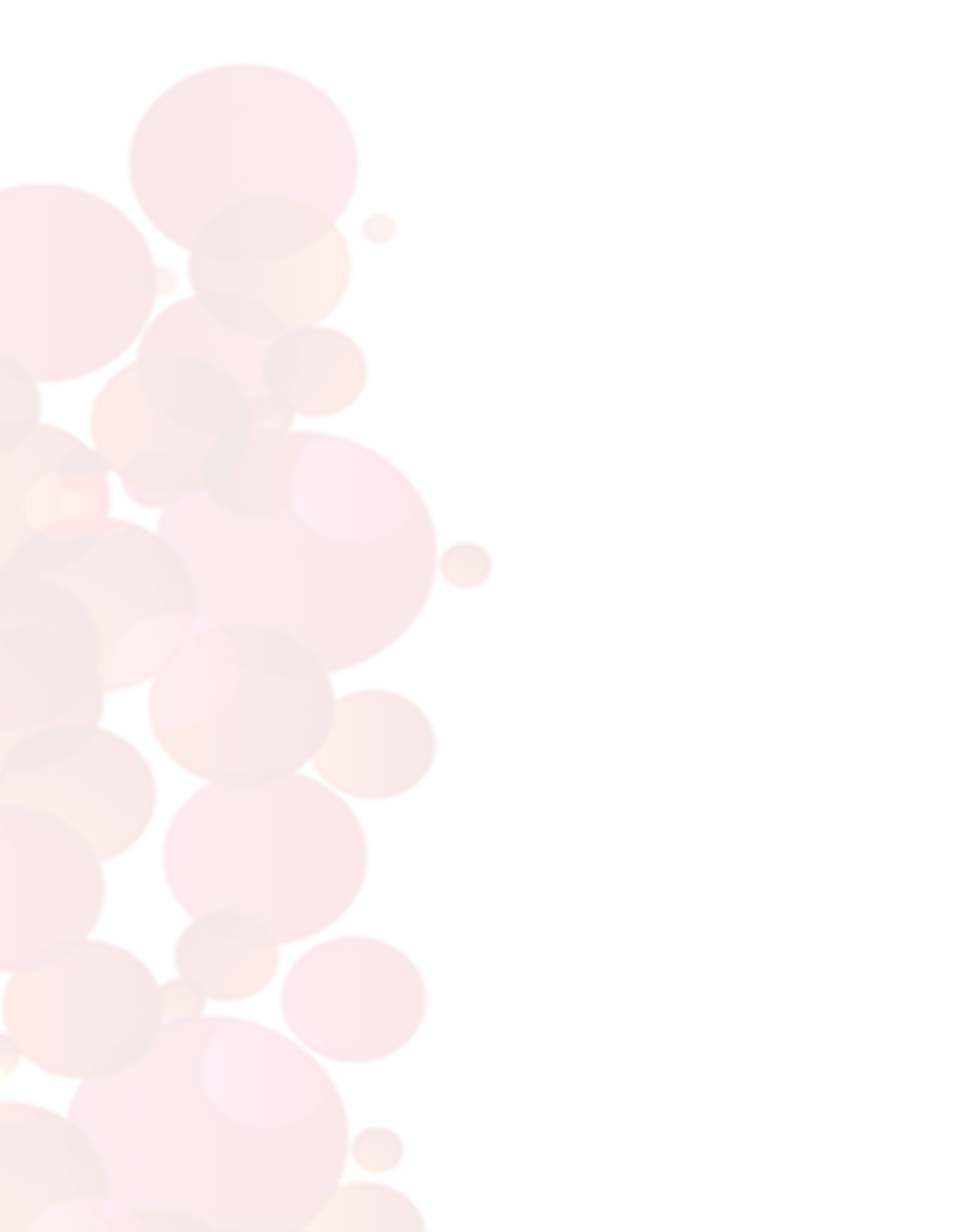 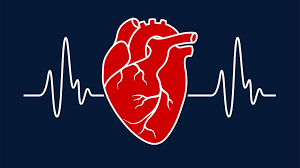 CKD
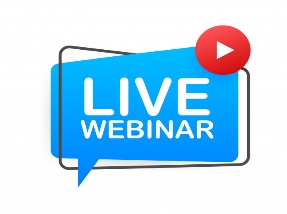 In the course of reducing intraglomerular pressure and thereby reducing albuminuria, serum creatinine may increase up to 30% because of concurrent reduction in GFR
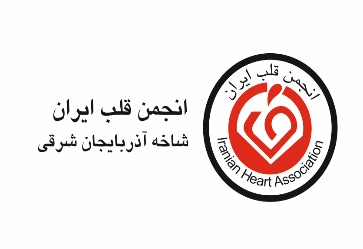 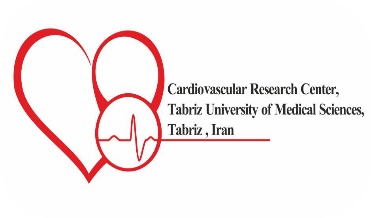 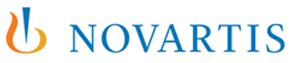 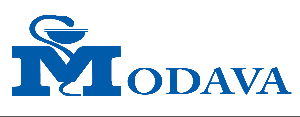 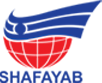 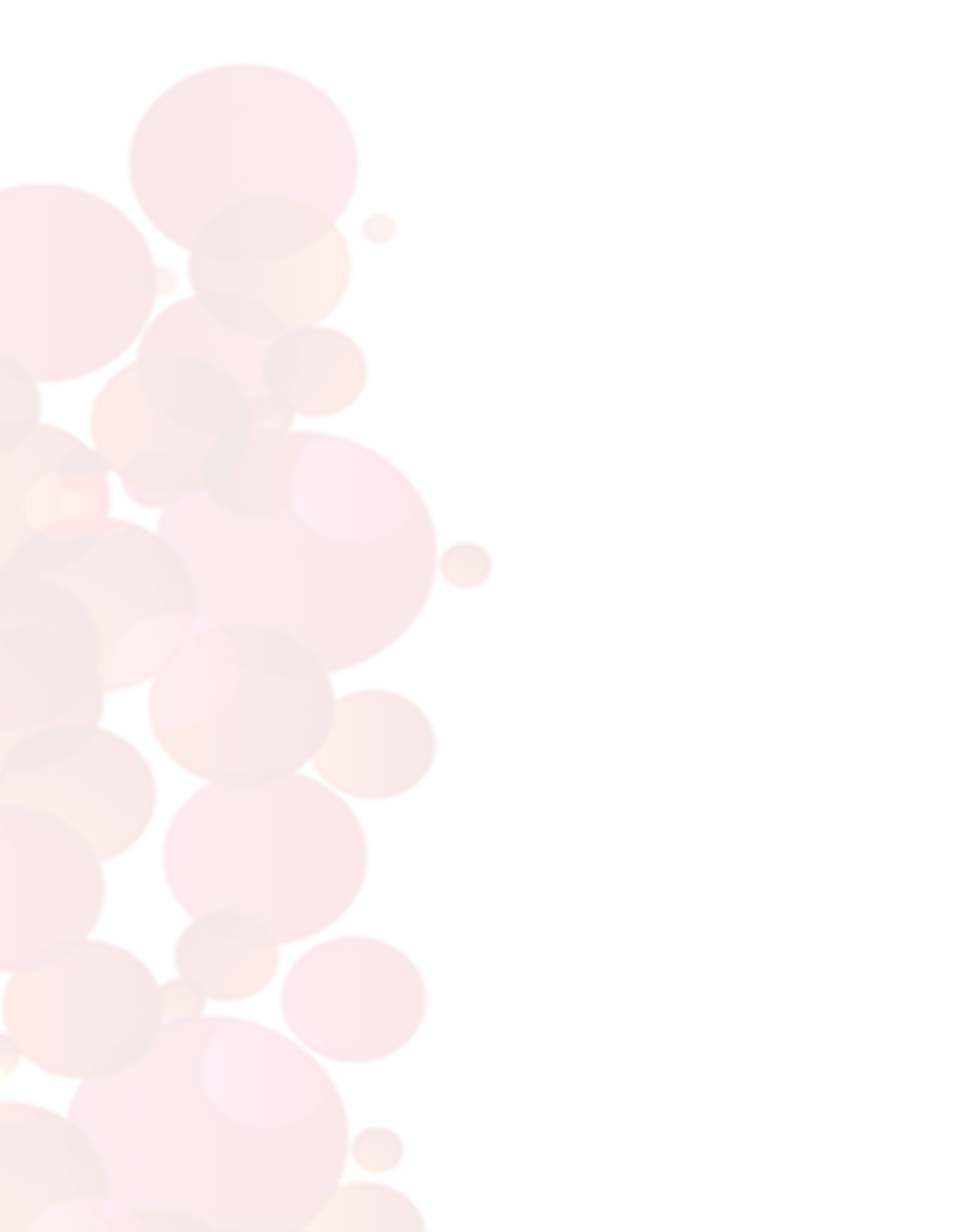 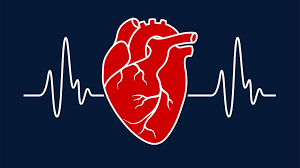 HTN and metabolic syndrome
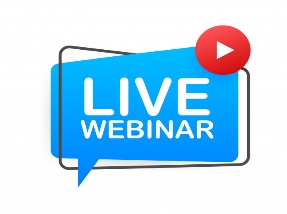 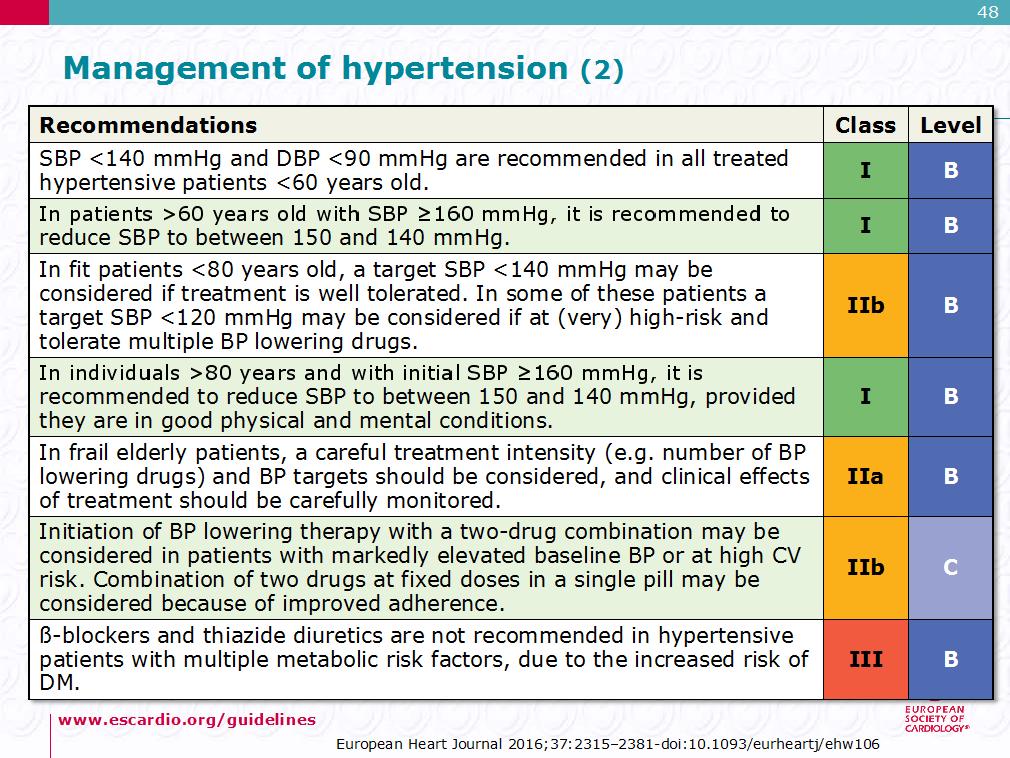 High-dose  ARB  therapy  reduces  arterial  stiffness  in  patients  with  hypertension  with  the metabolic syndrome.
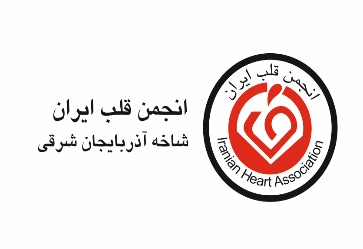 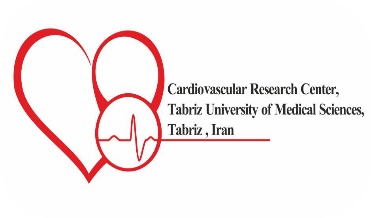 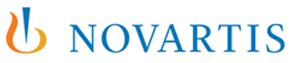 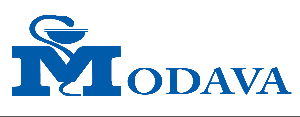 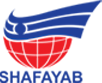 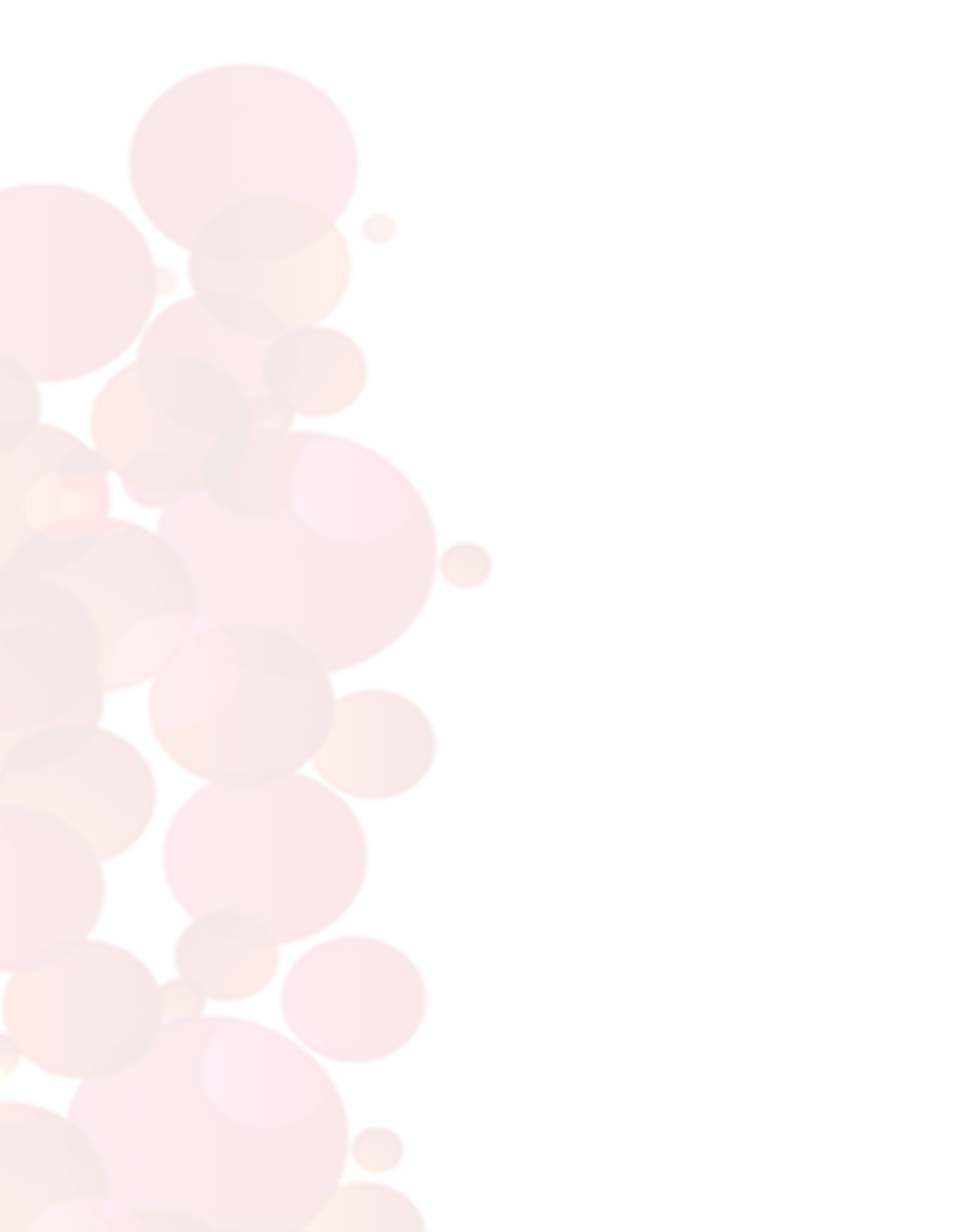 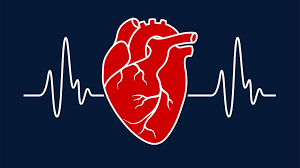 HTN and β-blockers  (nonatenolol β-blockers)
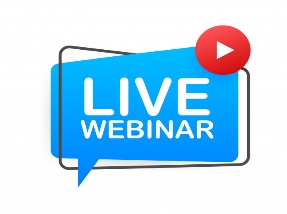 IHD 
Arrhythmia
HF
Thoracic aortic disease
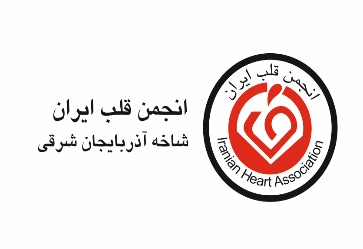 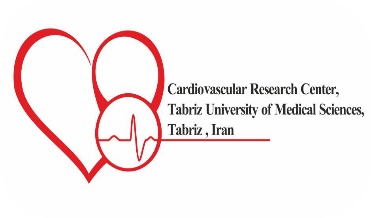 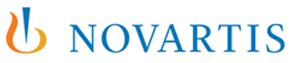 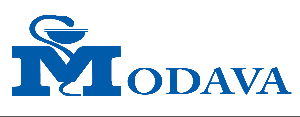 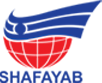 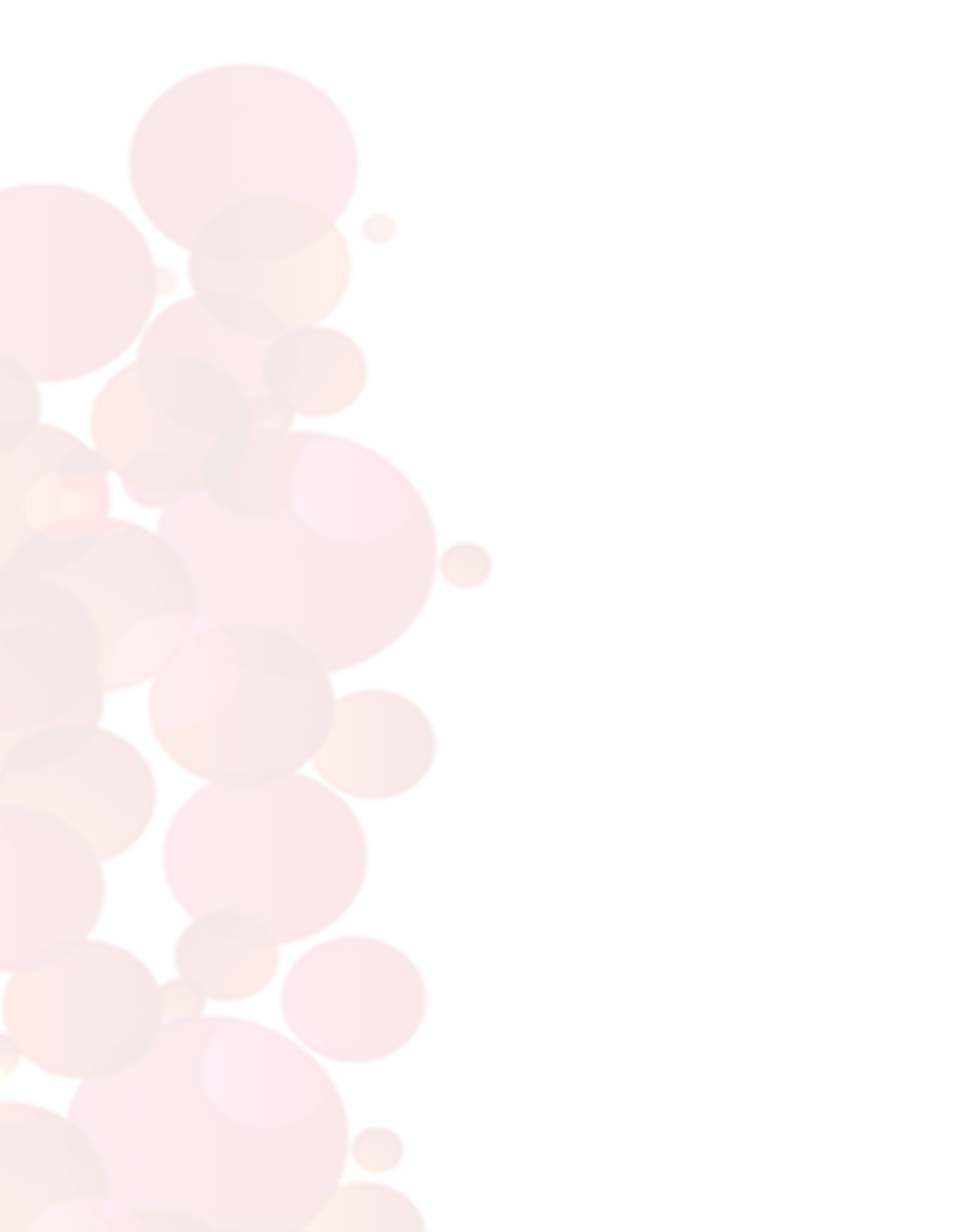 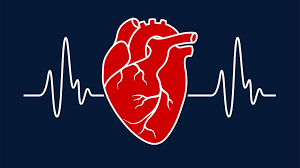 Combination vs single-drug therapy
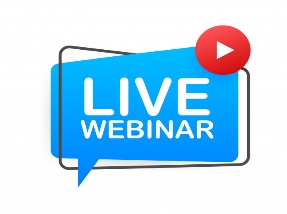 single-drug therapy reasonable in the very elderly or  who have a history of hypotension.

Thiazide diuretics (especially chlorthalidone) or CCBs the best initial choice for single-drug therapy. 

ACEI or ARB is not recommended as a single therapy in elderly patient because of low renin level.
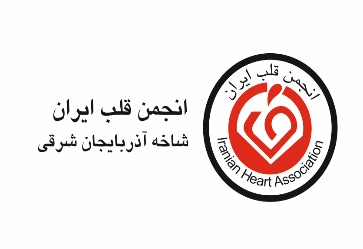 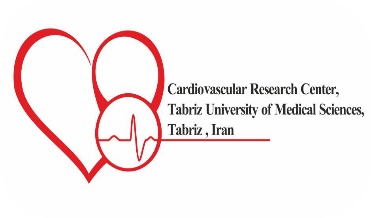 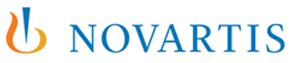 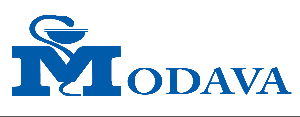 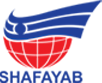 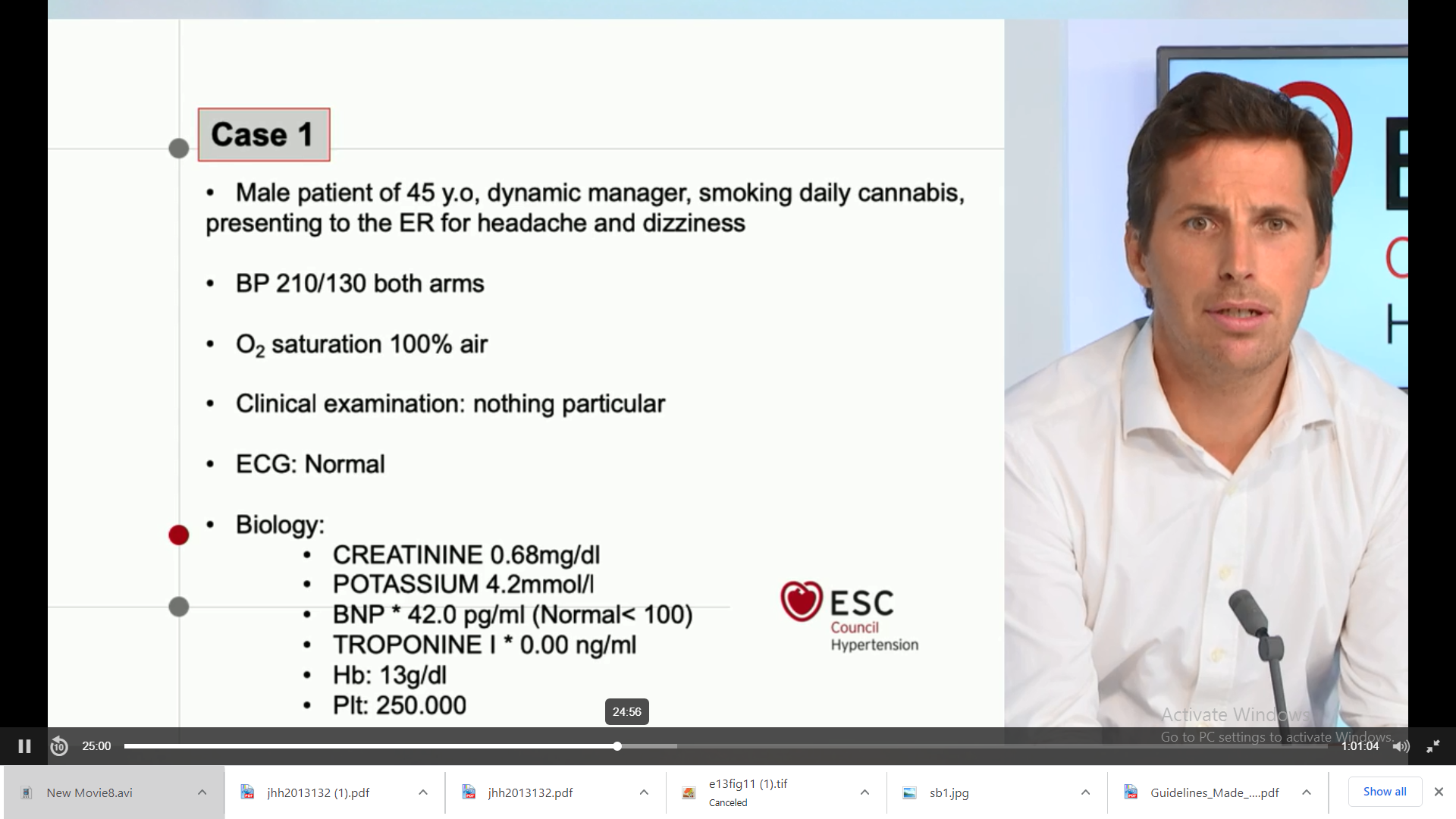 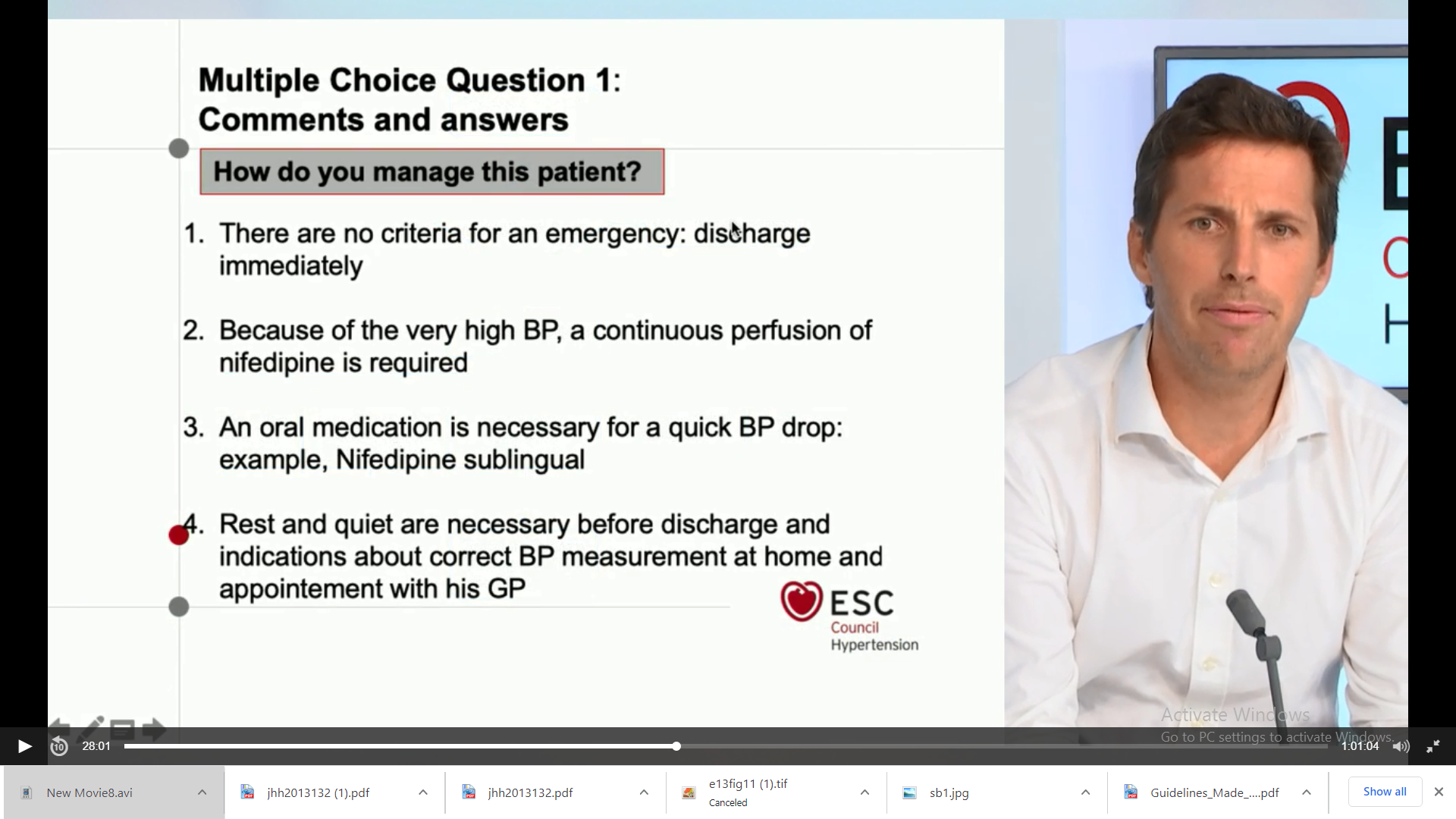 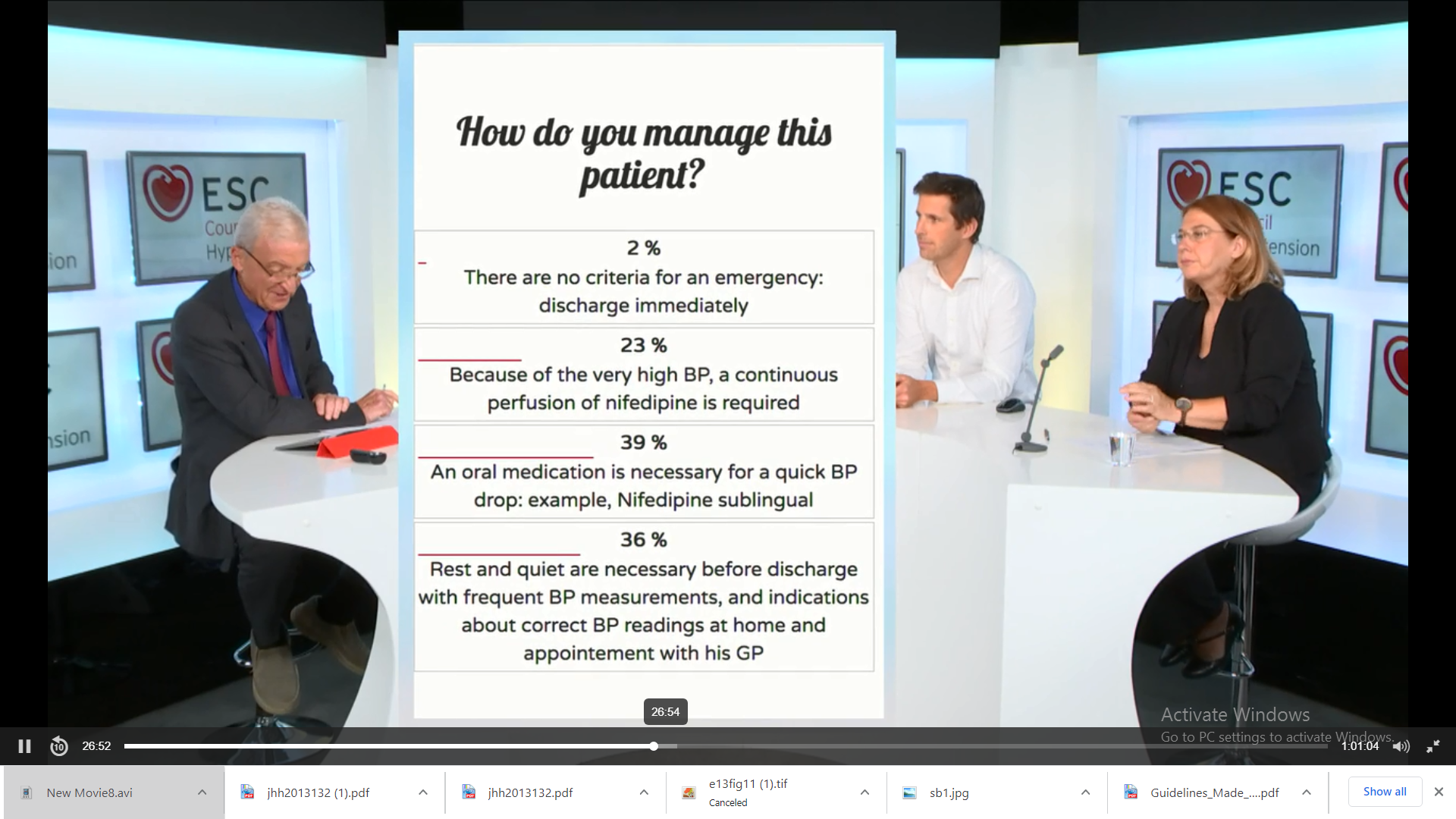 1
2
3
modifying or titrating oral therapy
4
modifying or titrating oral therapy
Definition and classification
The actual BP level may not be as important as the rate of BP rise
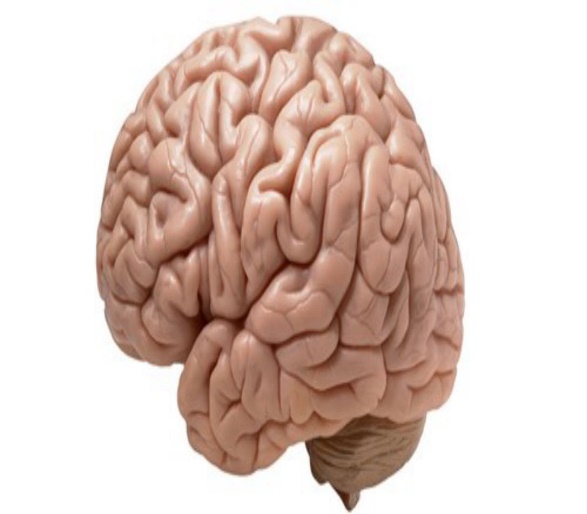 Acute target organ damage
-Hypertensive encephalopathy 
-Stroke
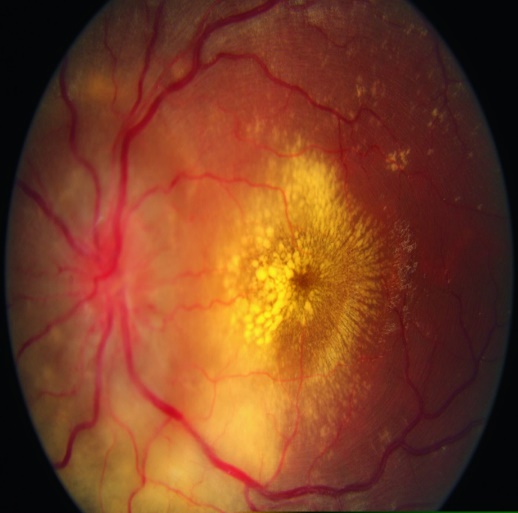 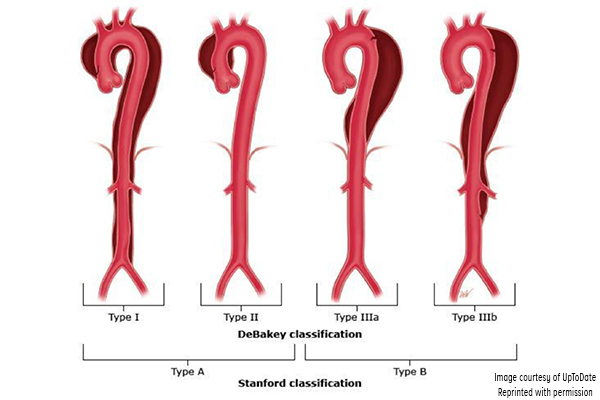 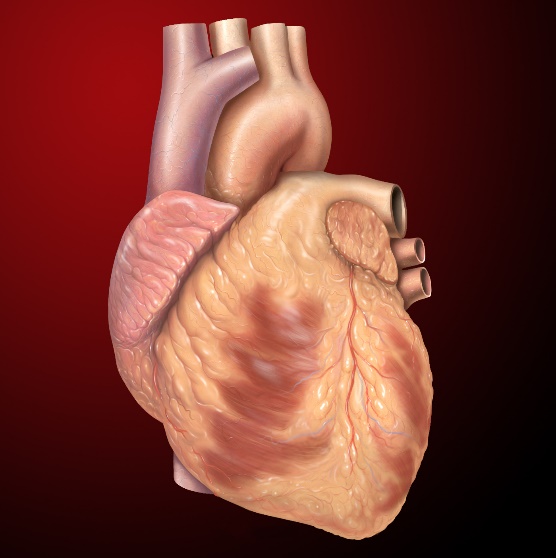 Aortic dissection
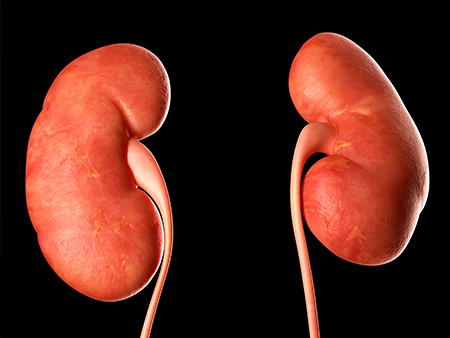 Acute retinopathy
Acute coronary event
Acute cardiogenic pulmonary oedema
AKI
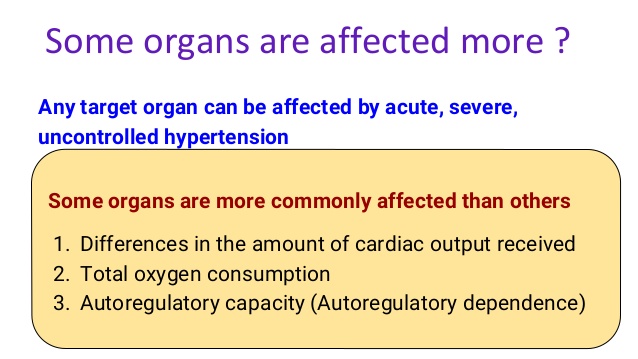 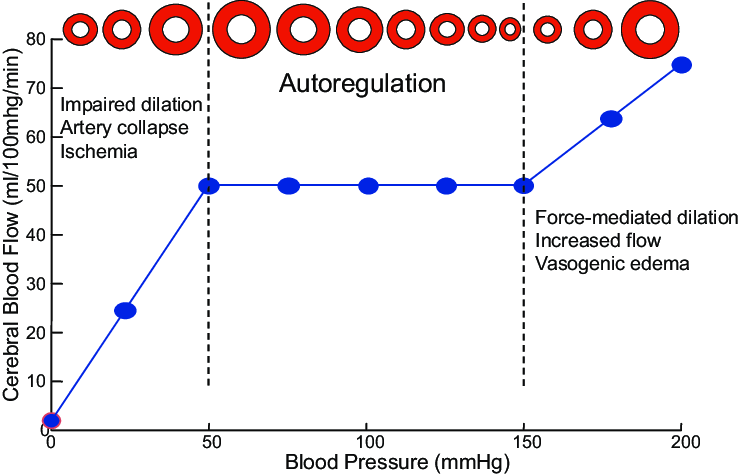 Hypertensive emergency pathophysiology
2 practical points:
Although i.v. drug administration is recommended for most hypertension emergencies, low dose of oral therapy with ACEIs, ARBs, or beta-blockers is sometimes very effective.


Furosemide
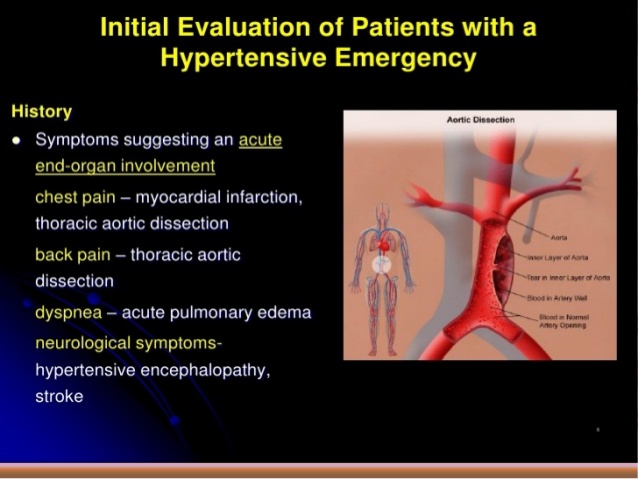 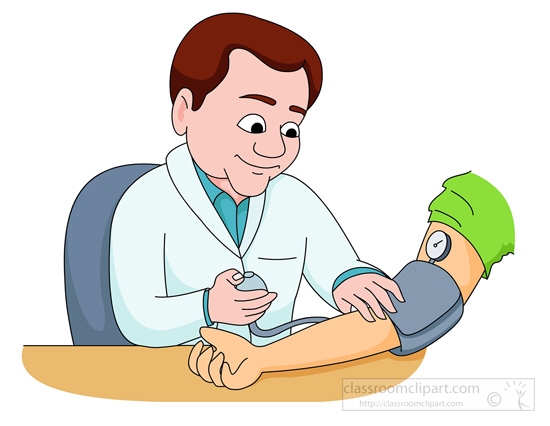 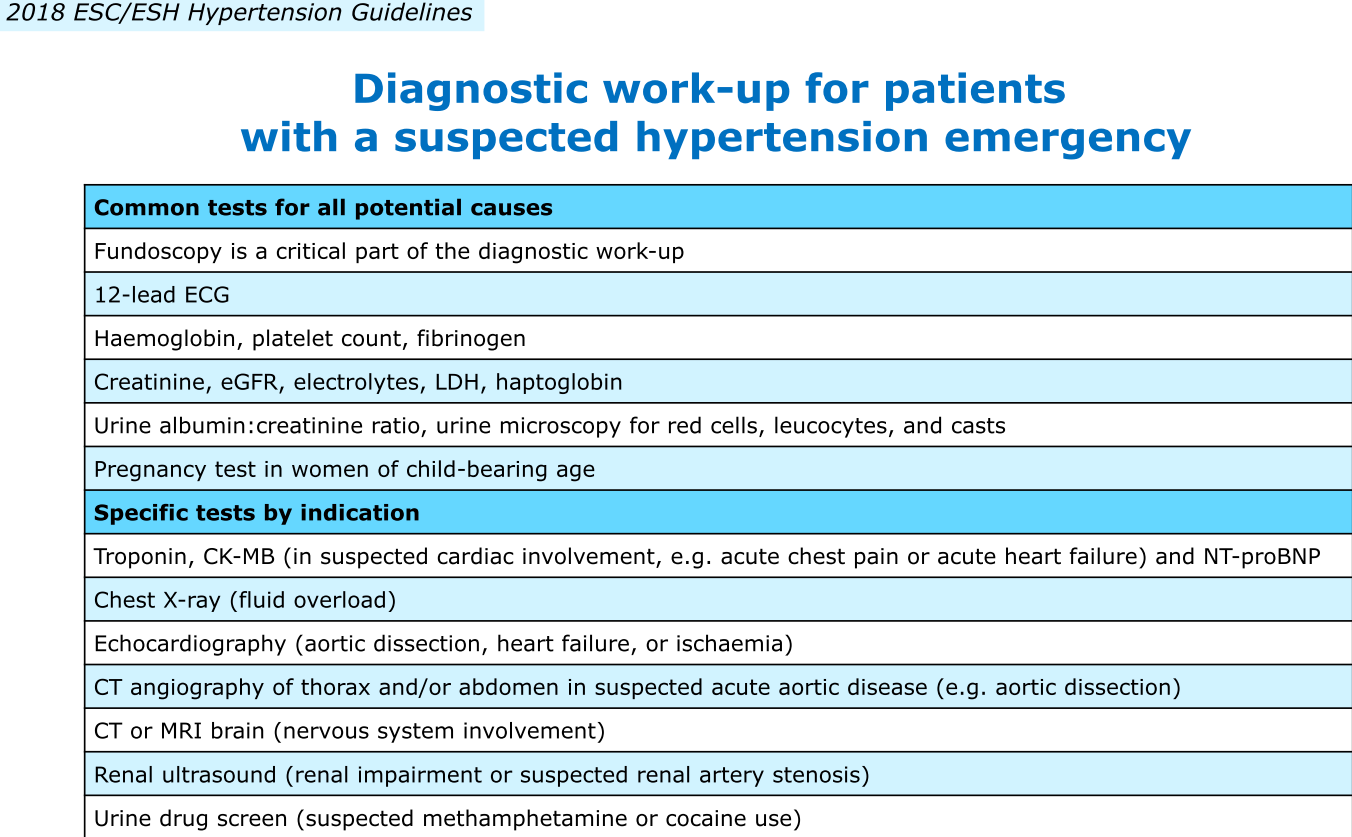 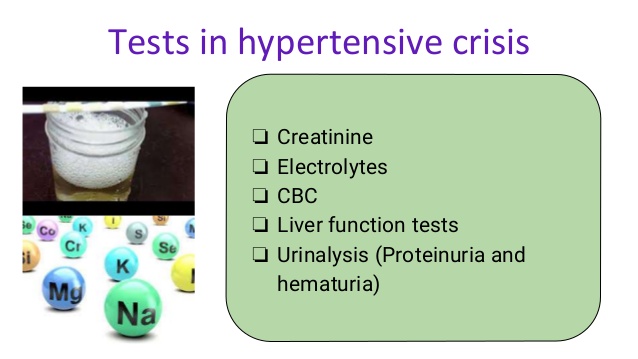 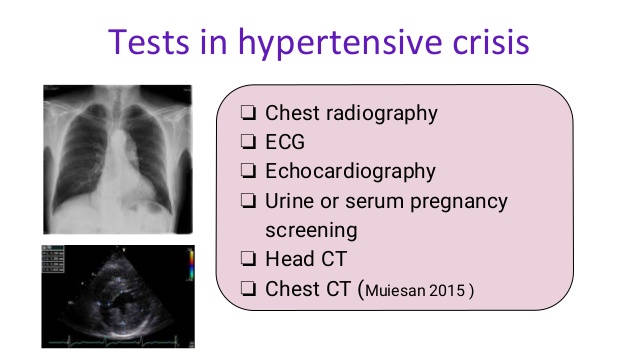 Treatment goal
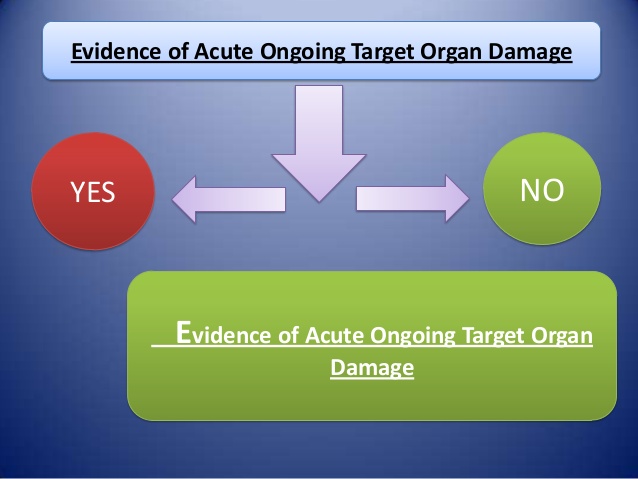 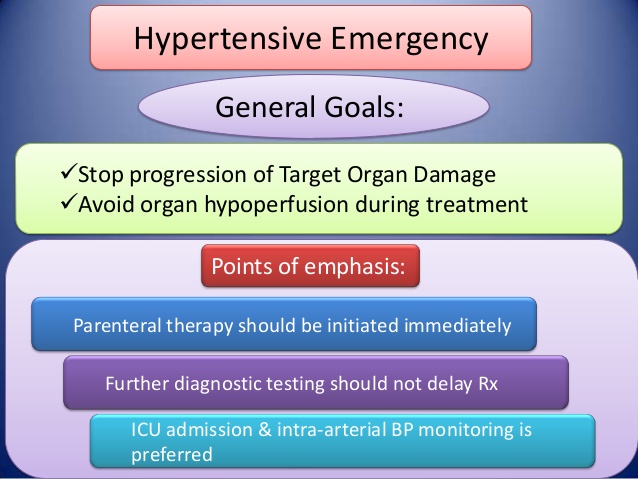 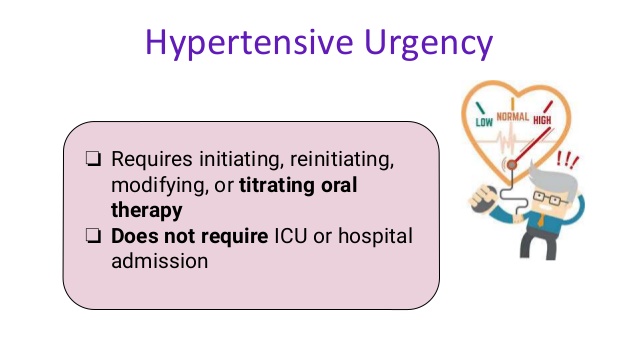 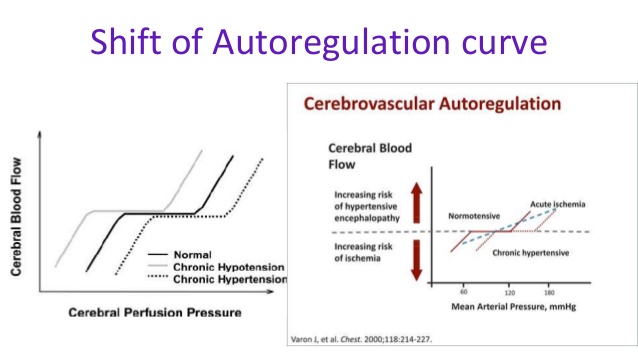 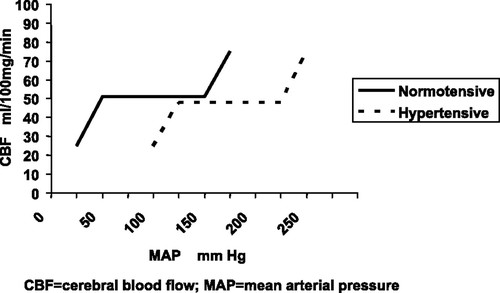 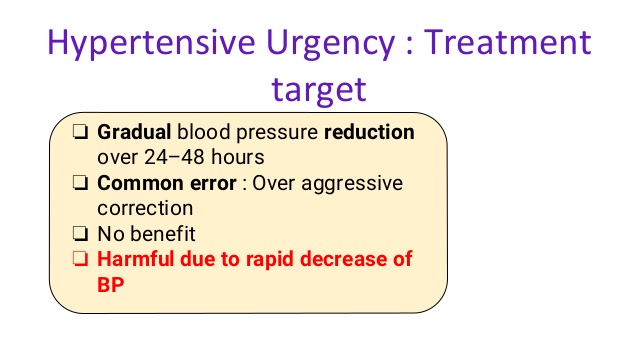 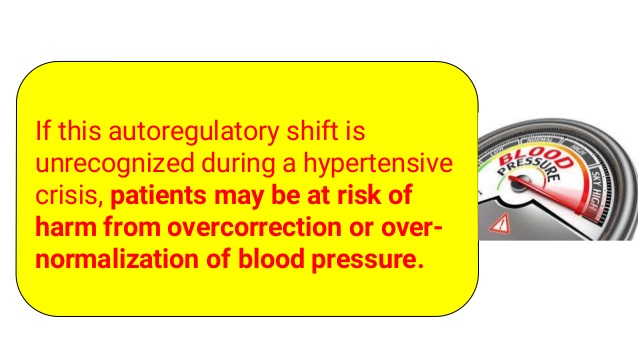 Time to reach blood pressure target
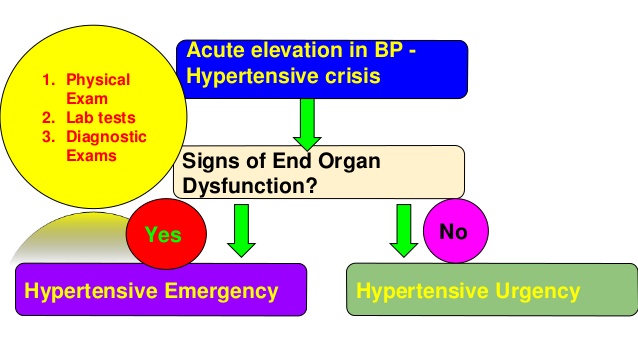 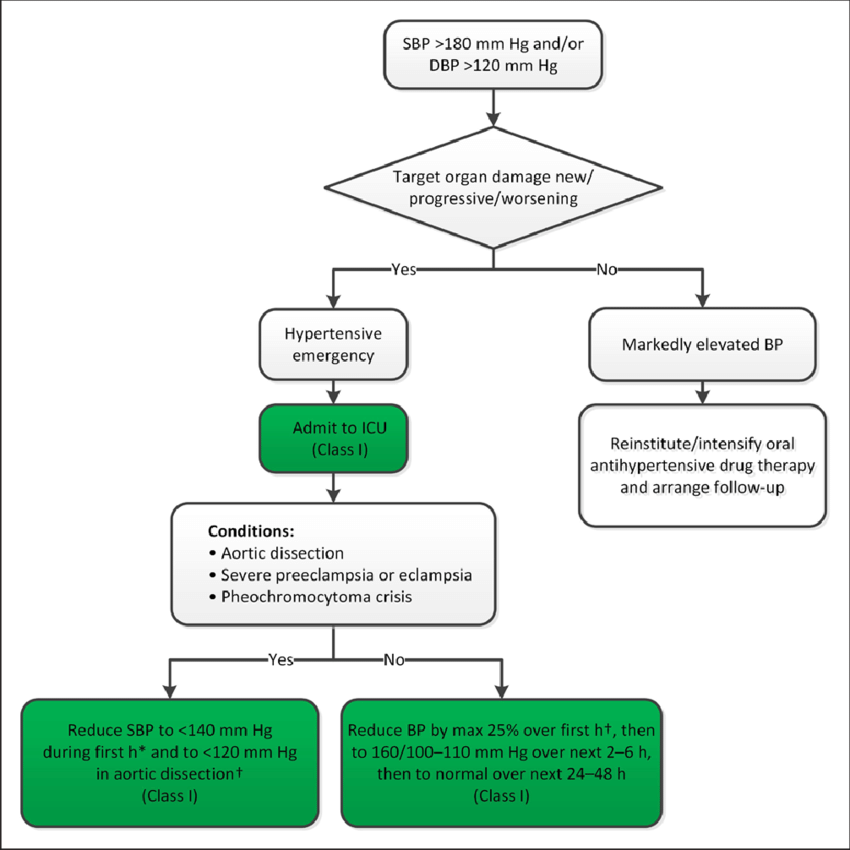 Pheo crisis
Aortic dissection
eclampsia
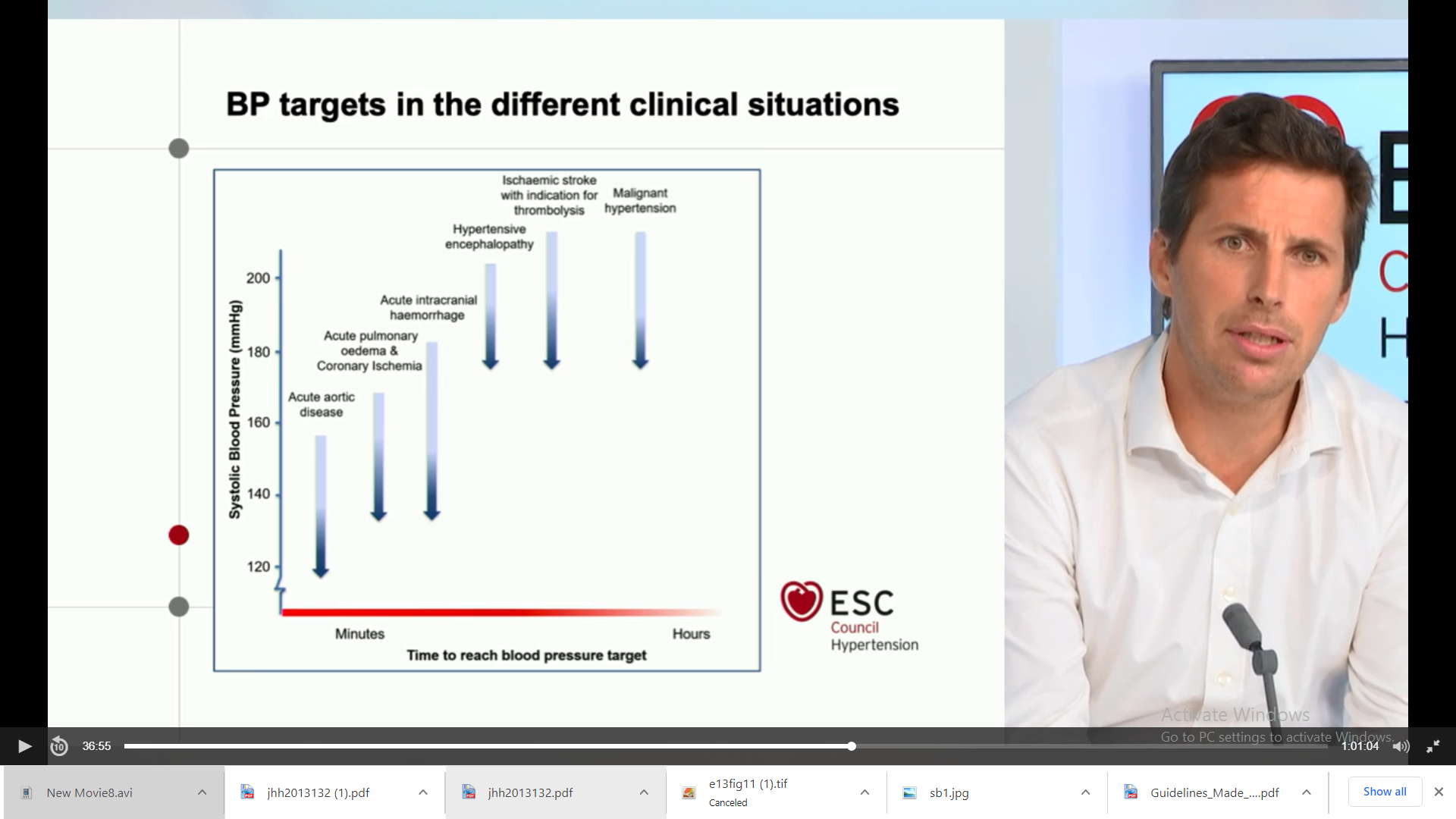 Treatment goal in aortic dissection
Hypertensive emergency & brain damage
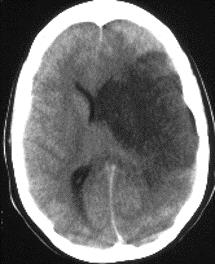 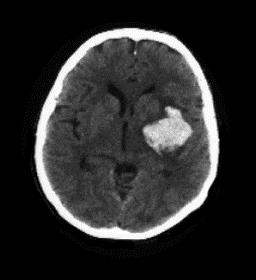 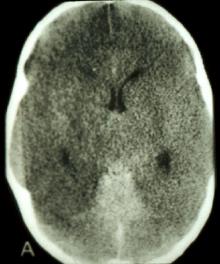 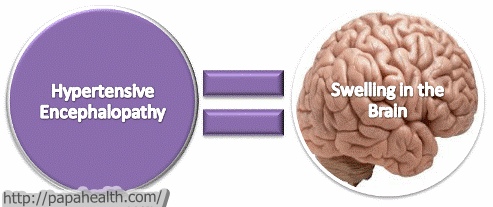 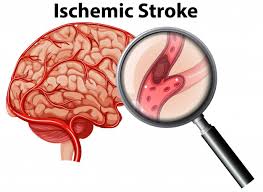 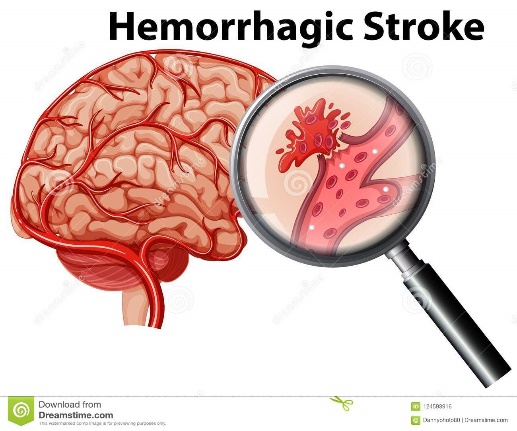 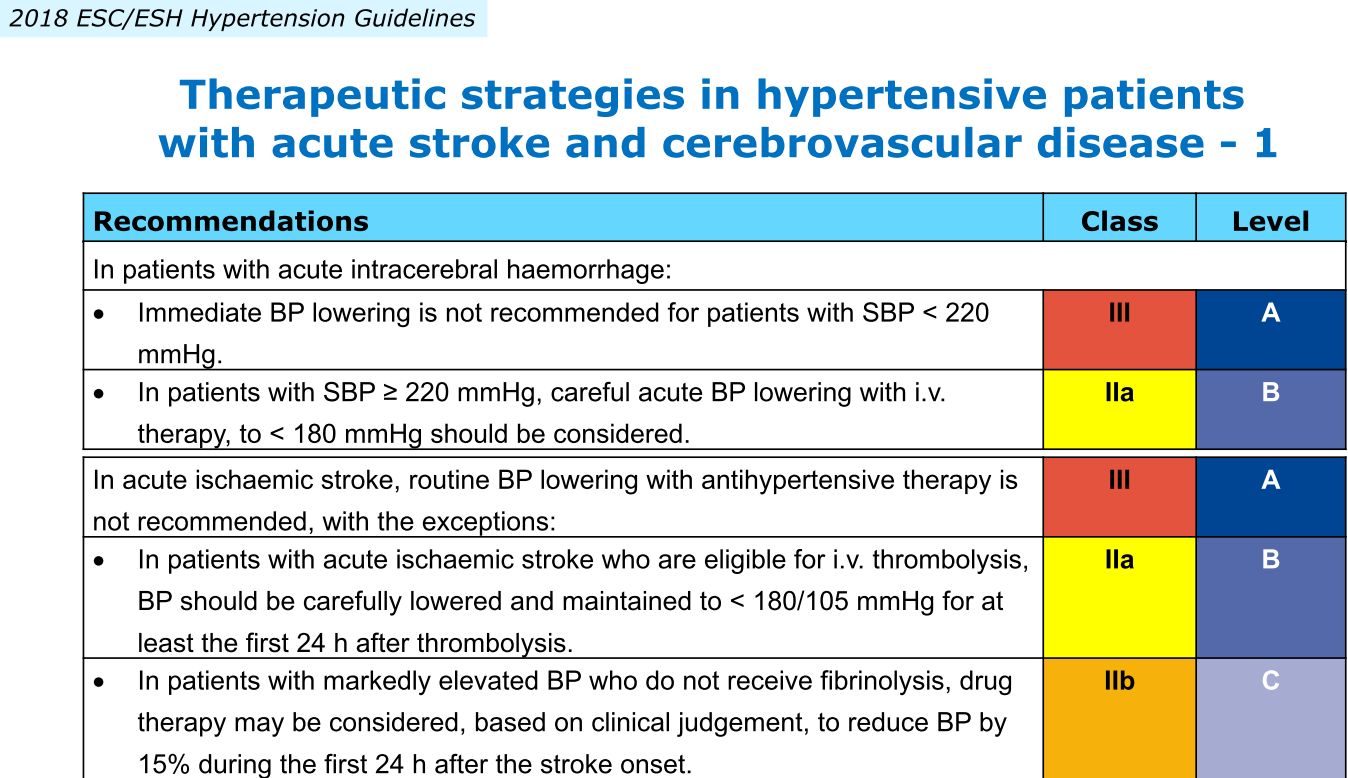 Permissive hypertension
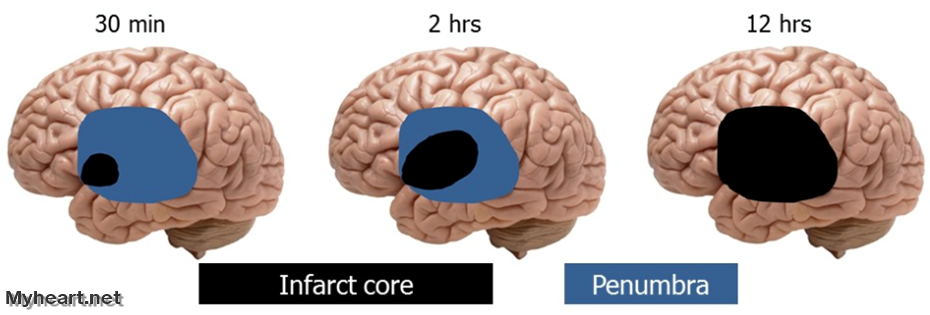 For stable patients who remain hypertensive (≥140/90 mmHg) >3 days after an acute ischaemic stroke, initiation or reintroduction of BP-lowering medication should be considered
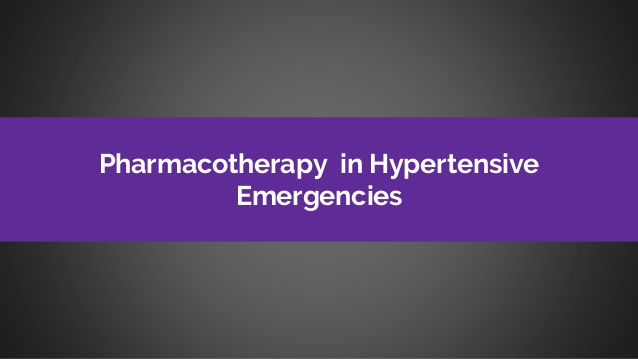 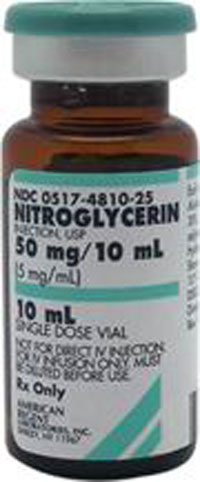 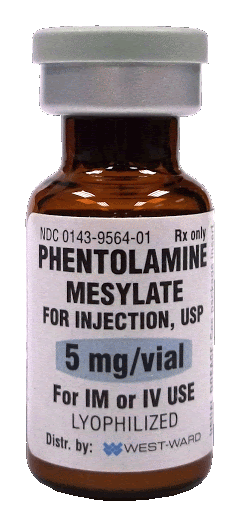 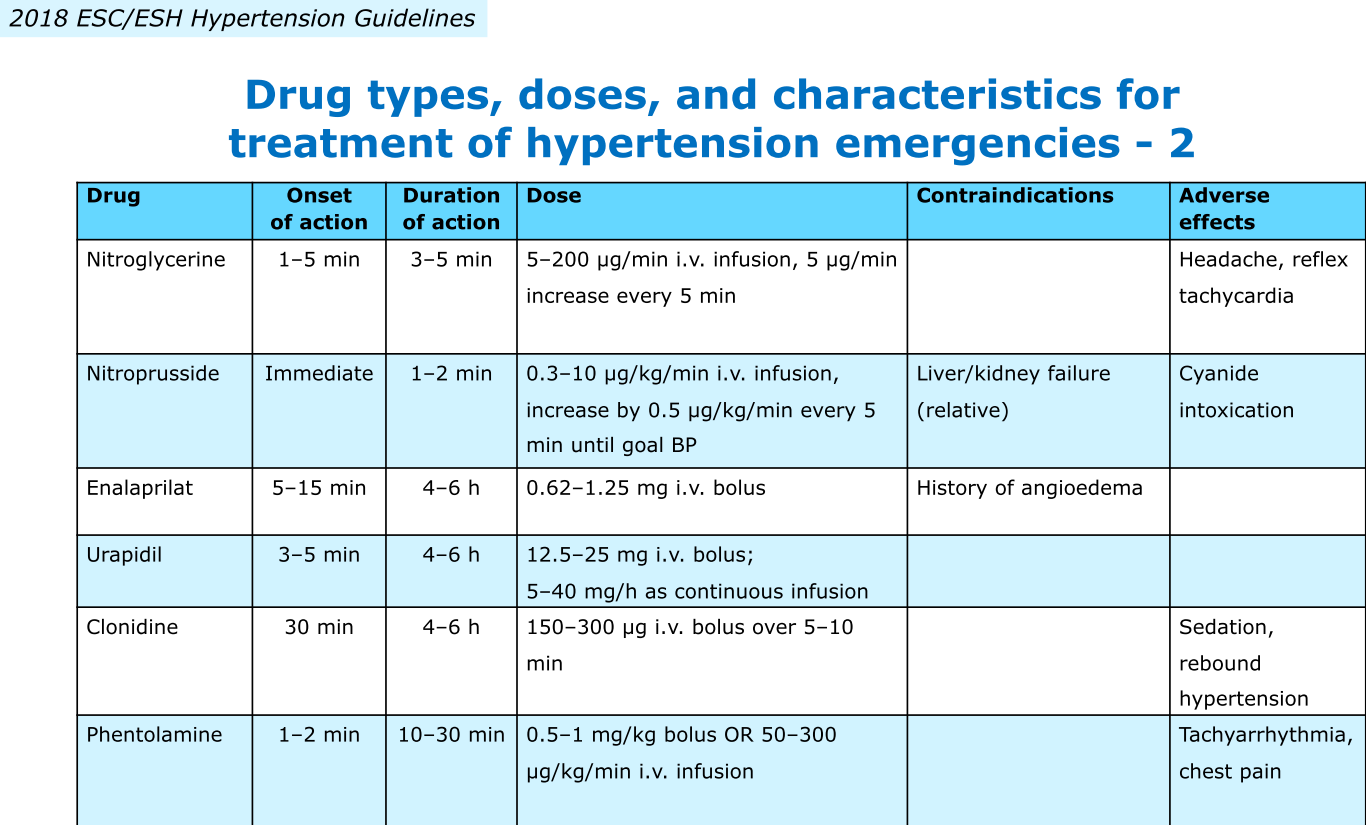 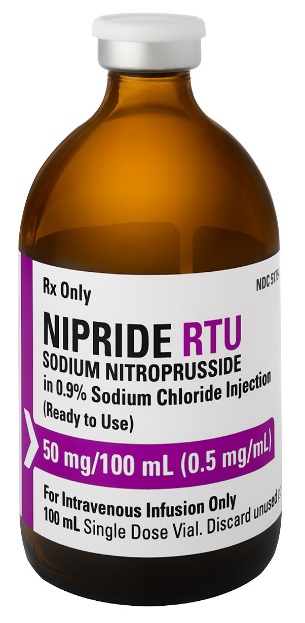 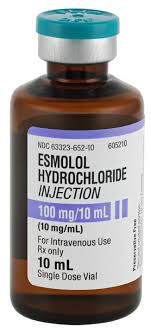 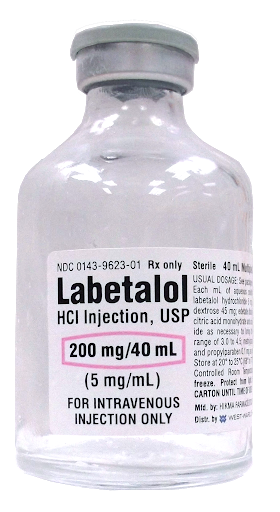 Based on EOD
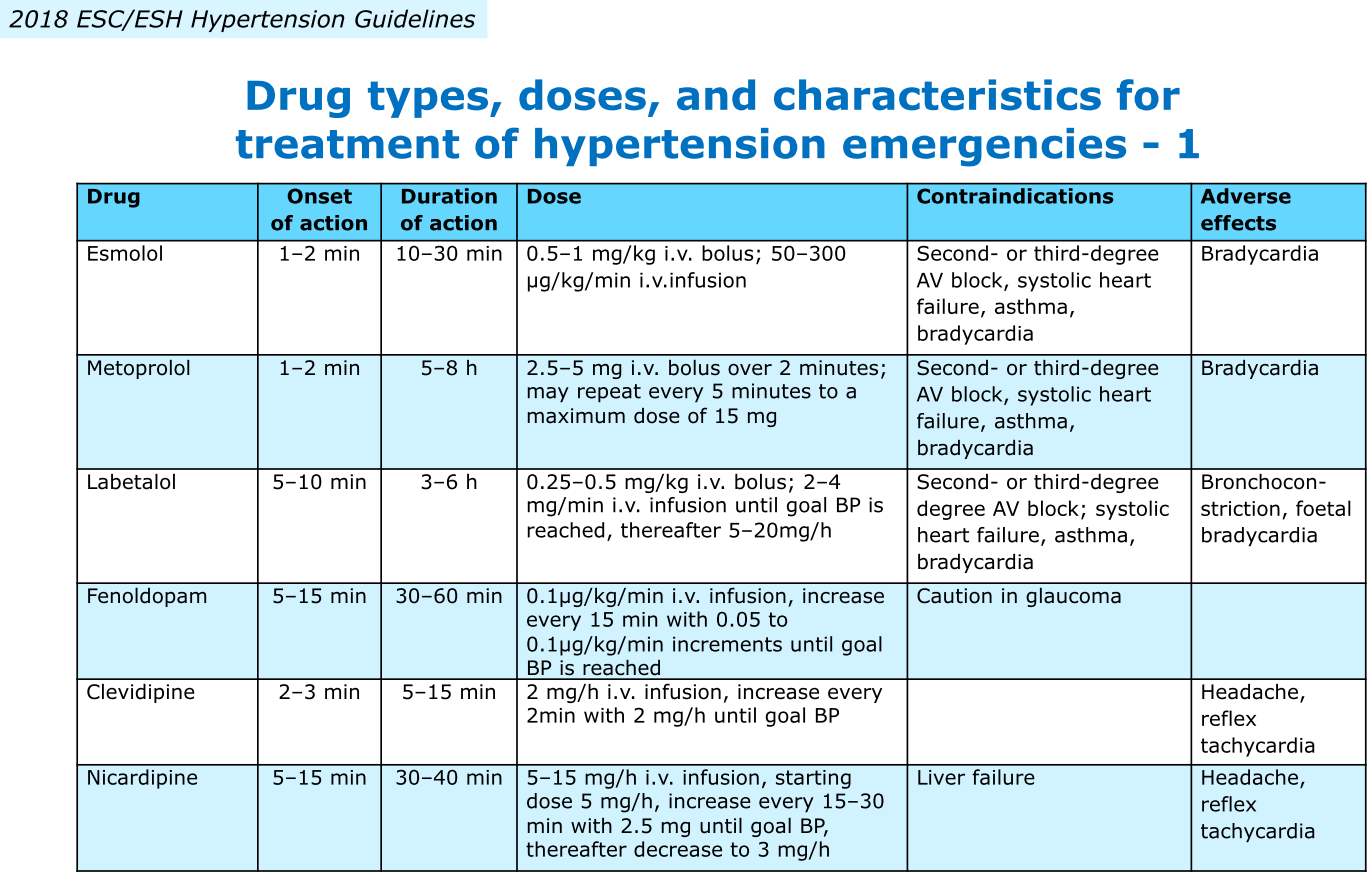 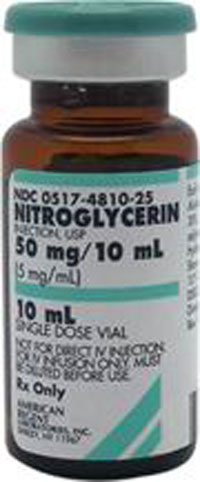 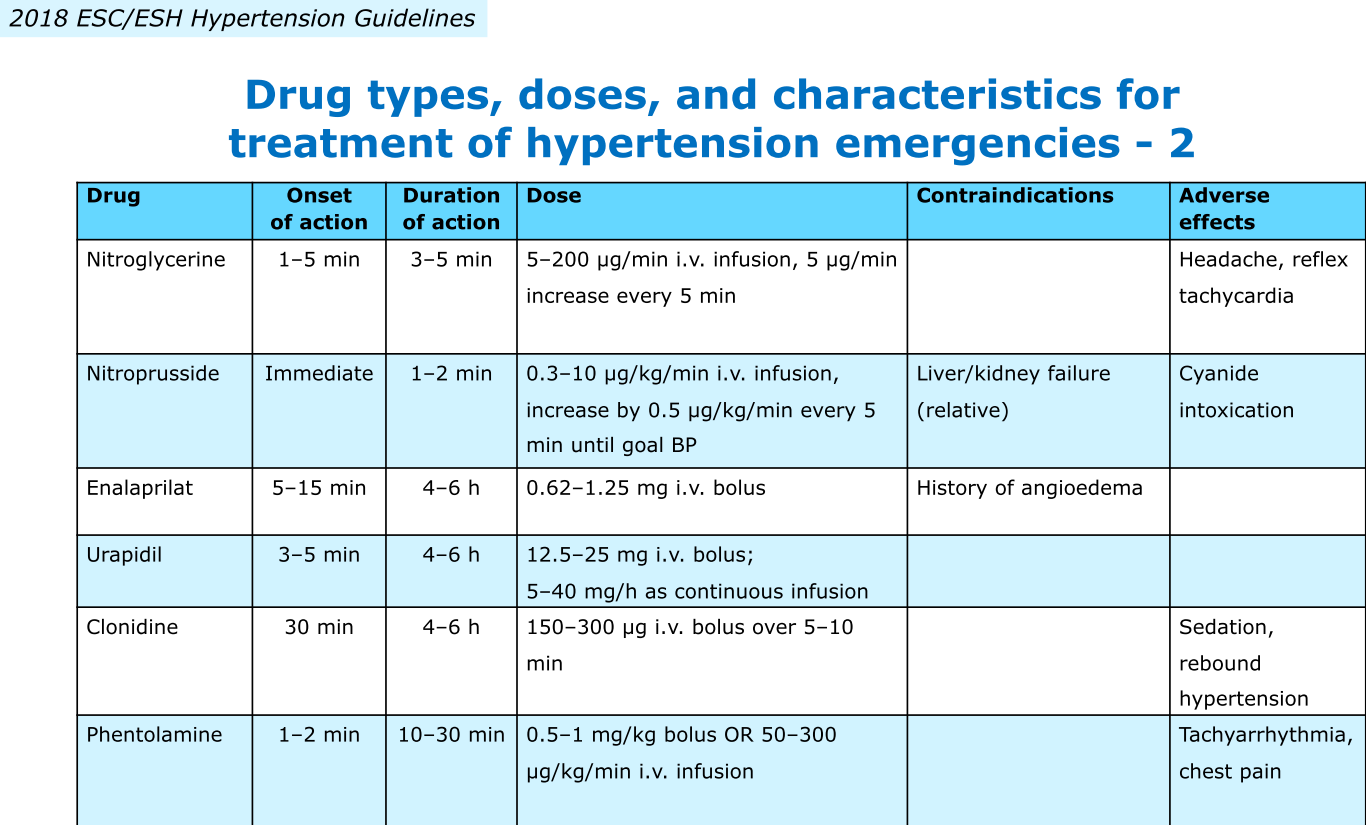 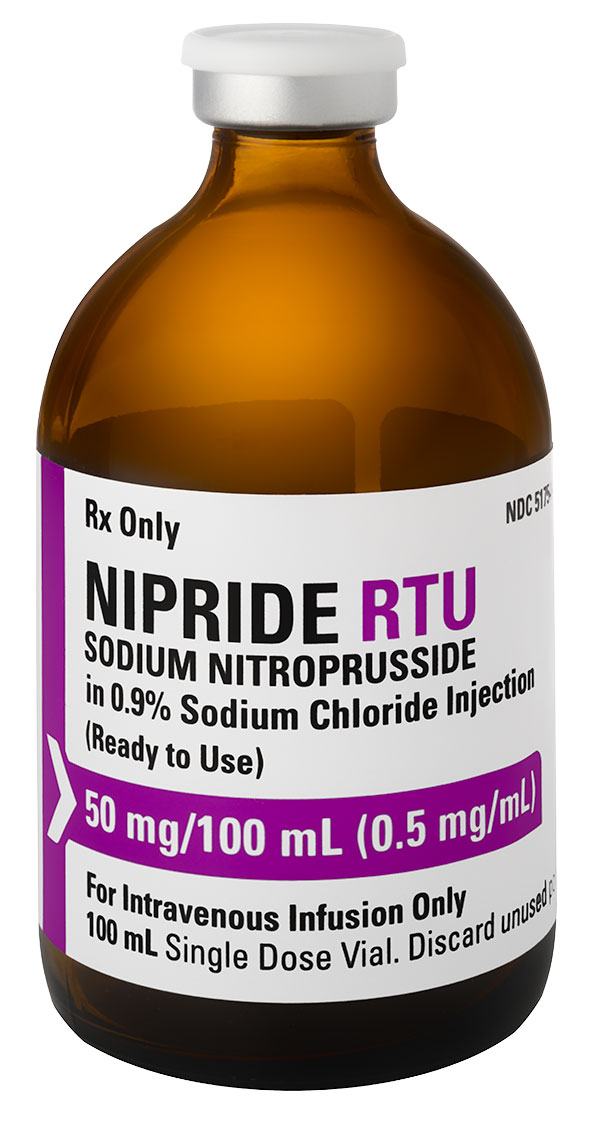 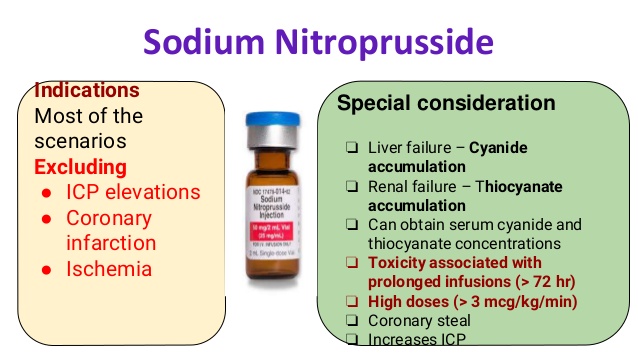 Acute coronary event (potential for inducing coronary steal)
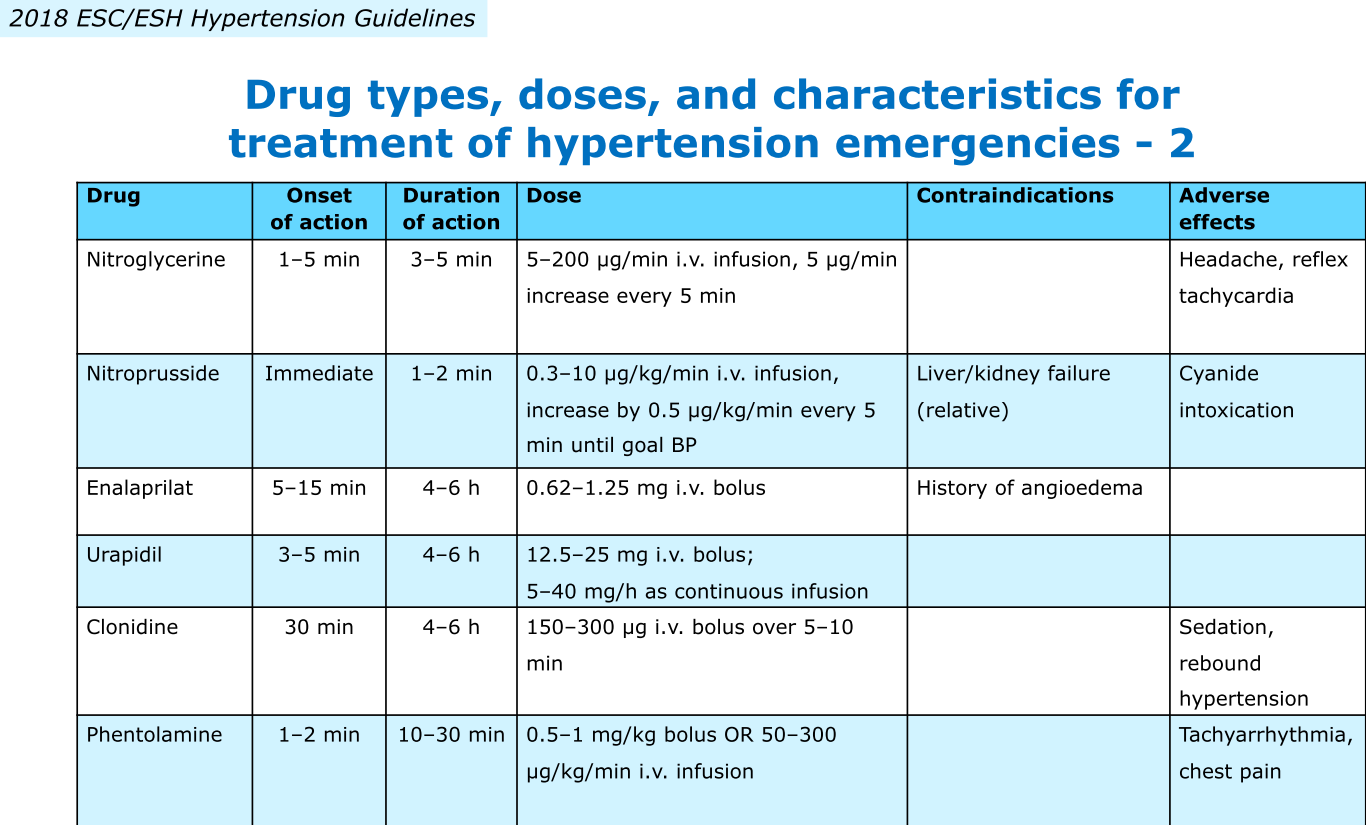 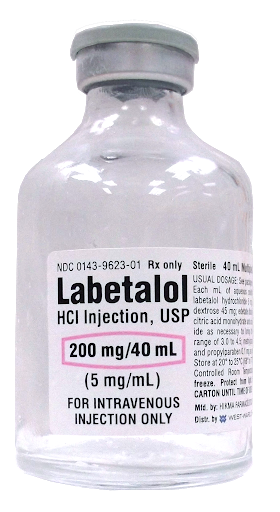 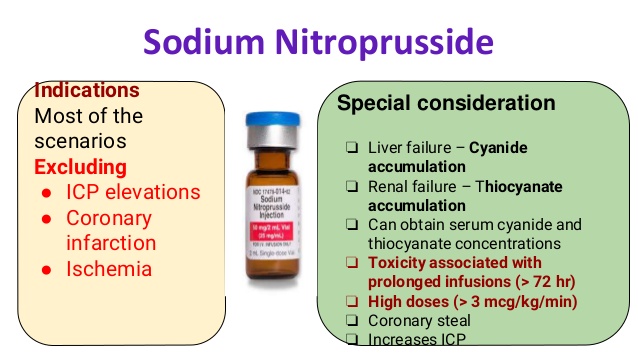 acute LV failure with pulmonary edema
0.25–0.5 mg/kg i.v. bolus; 2–4 mg/min infusion until goal BP is reached
Prognosis and follow-up
The survival of patients with hypertension emergencies has improved dramatically over past decades, but these patients remain at high risk and should be screened for secondary hypertension.
frequent, at least monthly, visits
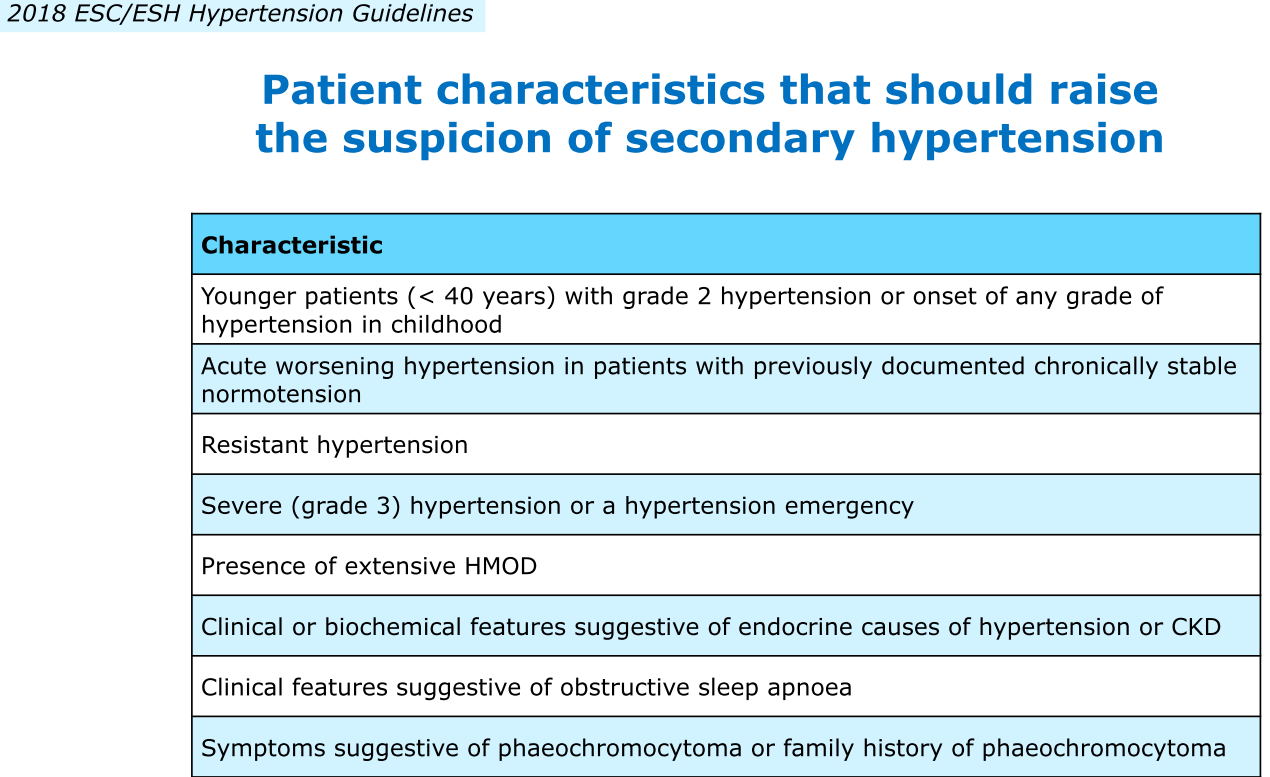 Renal +    Adrenal + 2
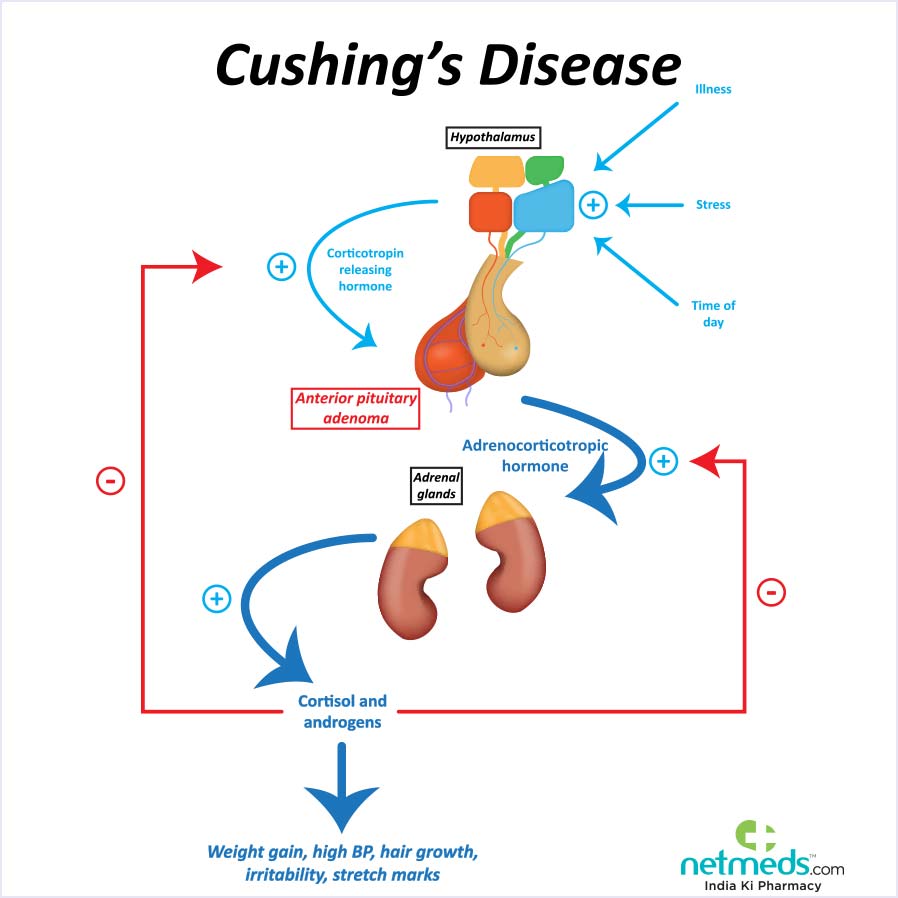 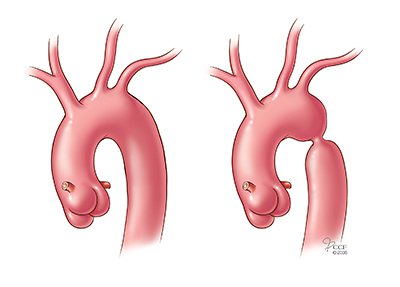 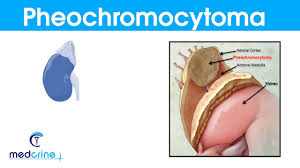 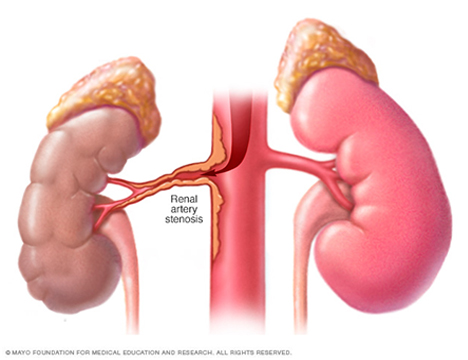 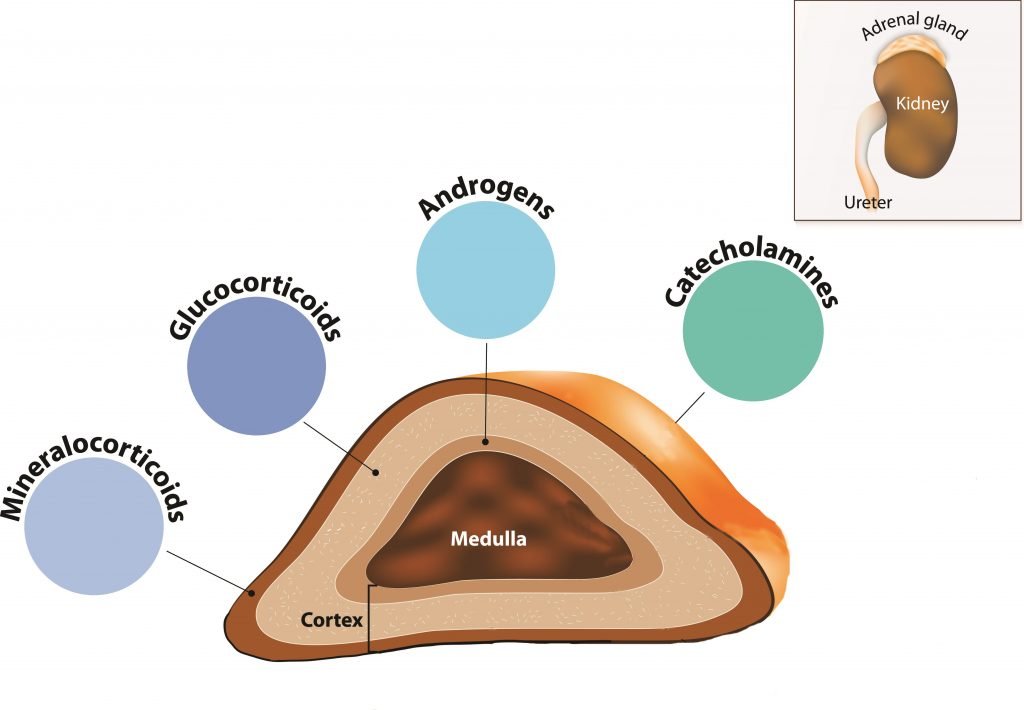 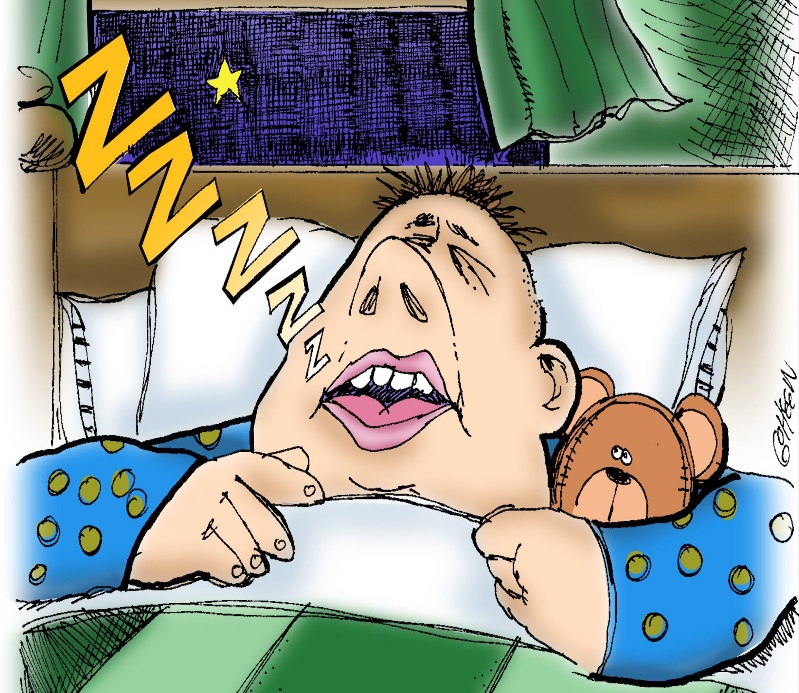 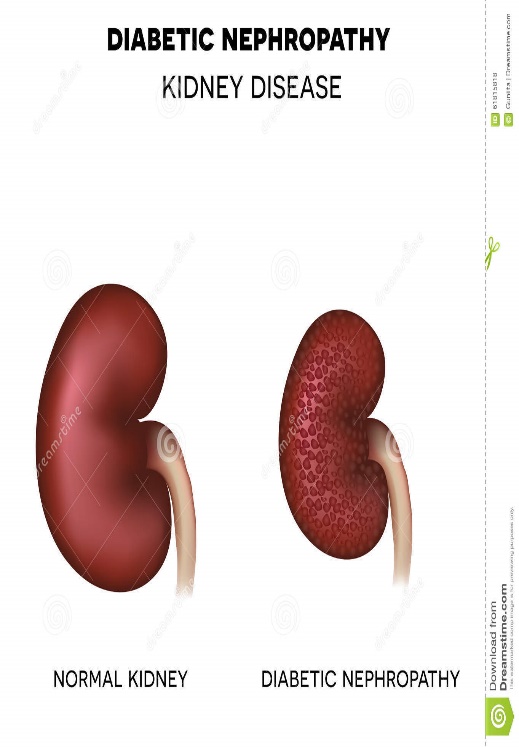 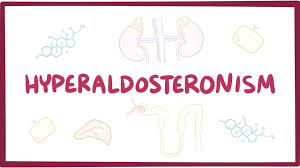 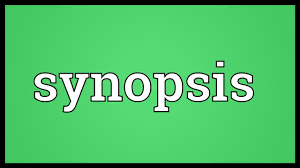 Use the terms of hypertensive emergency and urgency instead of HTN crisis.

Evaluation of acute TOD.

Hypertensive emergency: ICU admission, IV therapy, BP should be reduced within minutes to hours, secondry cause evaluation

Hypertensive urgency: No need to admission, BP should be reduced within 24 to 48 hours.
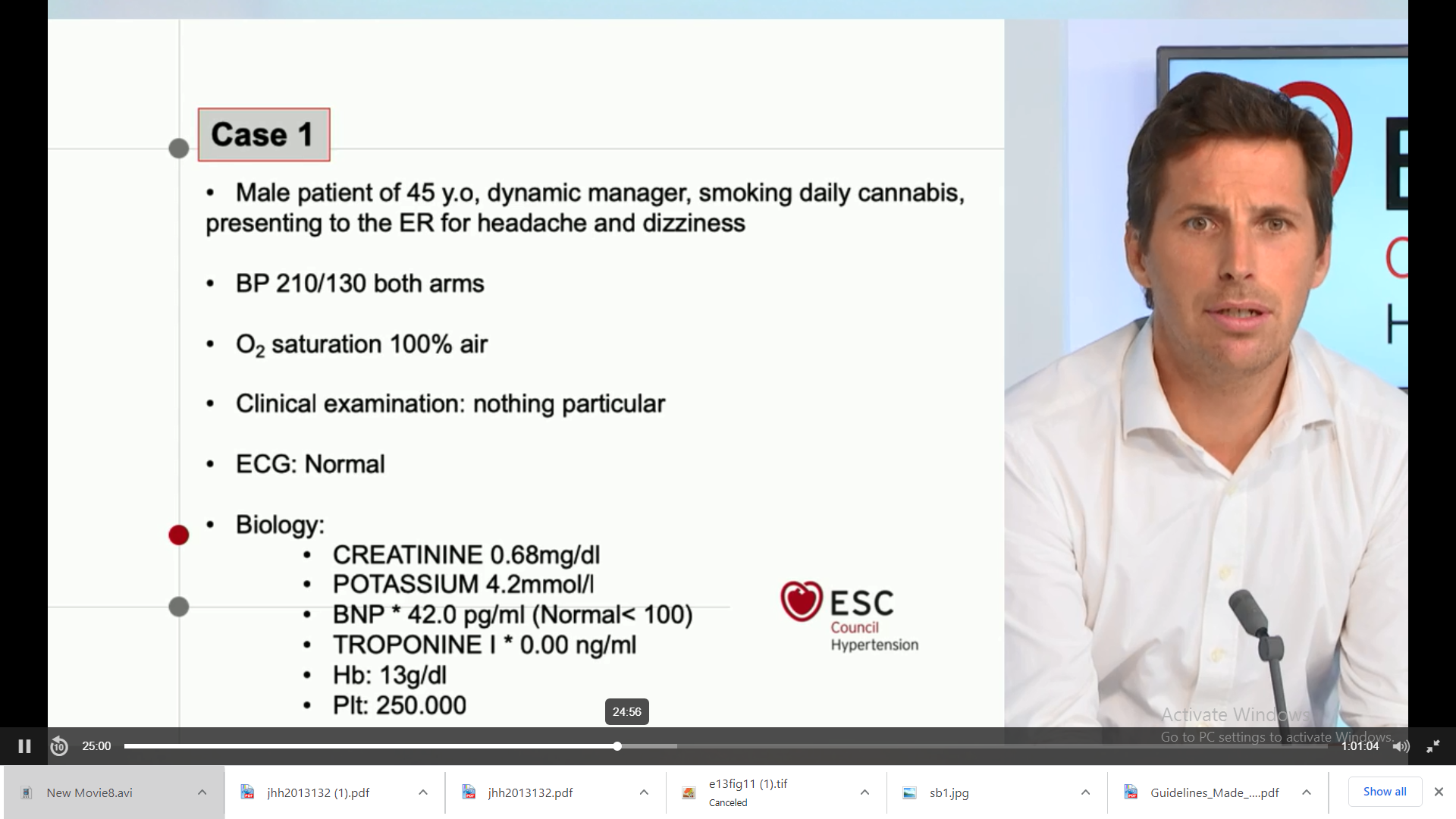 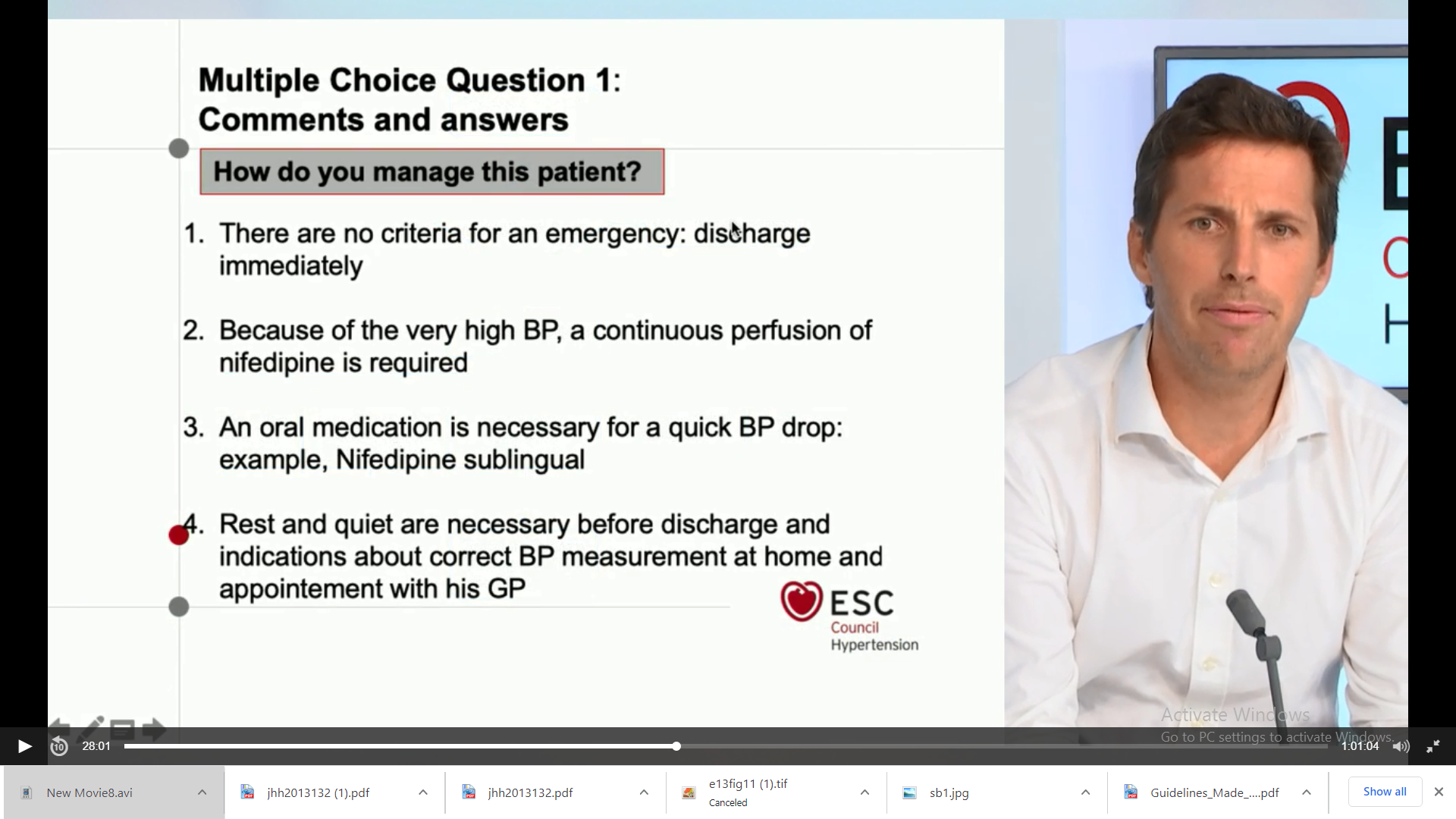 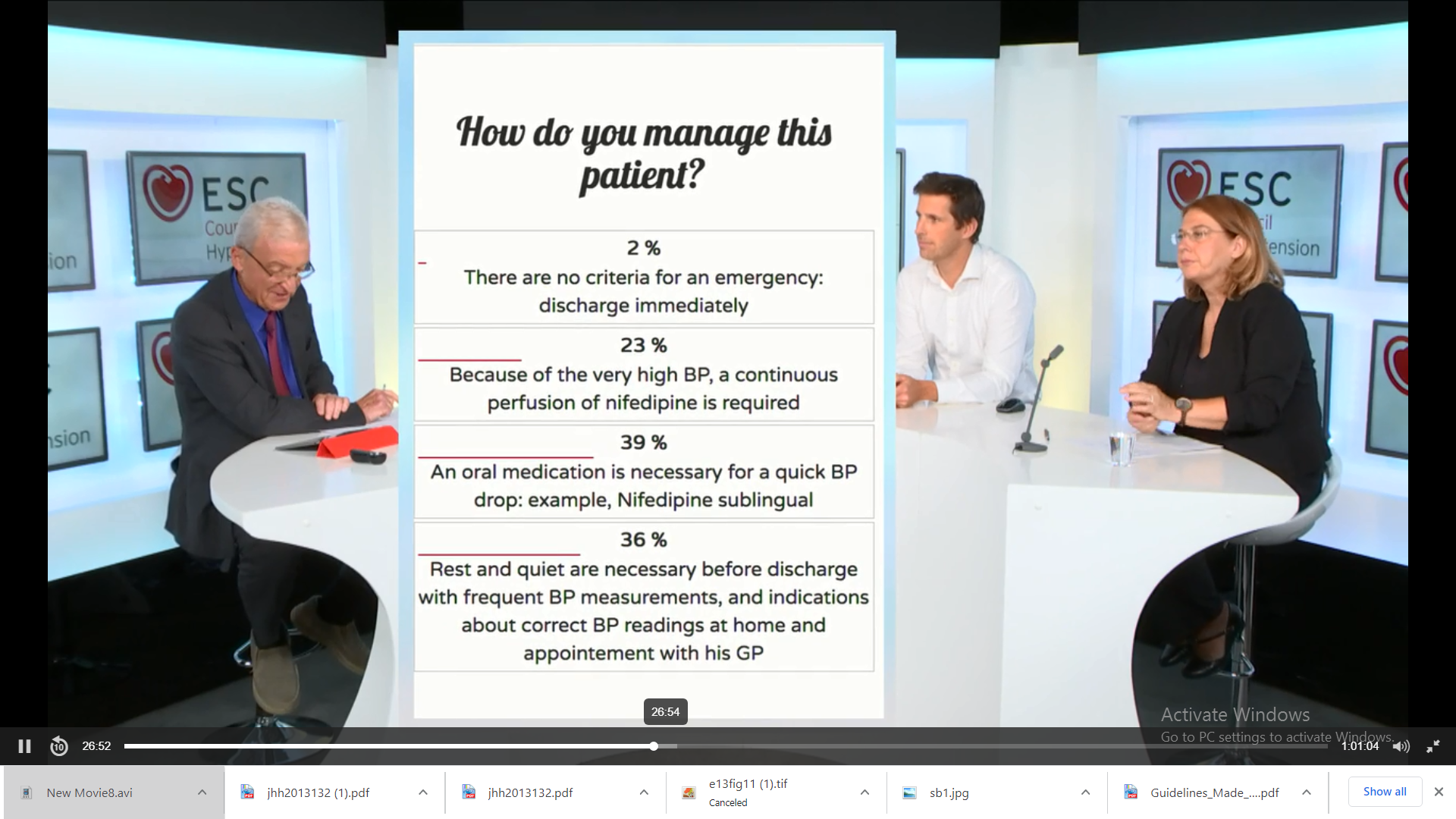 1
2
3
modifying or titrating oral therapy
4
modifying or titrating oral therapy
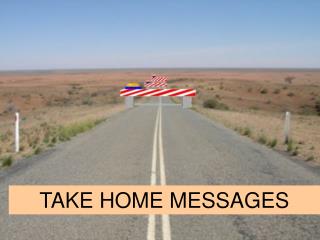 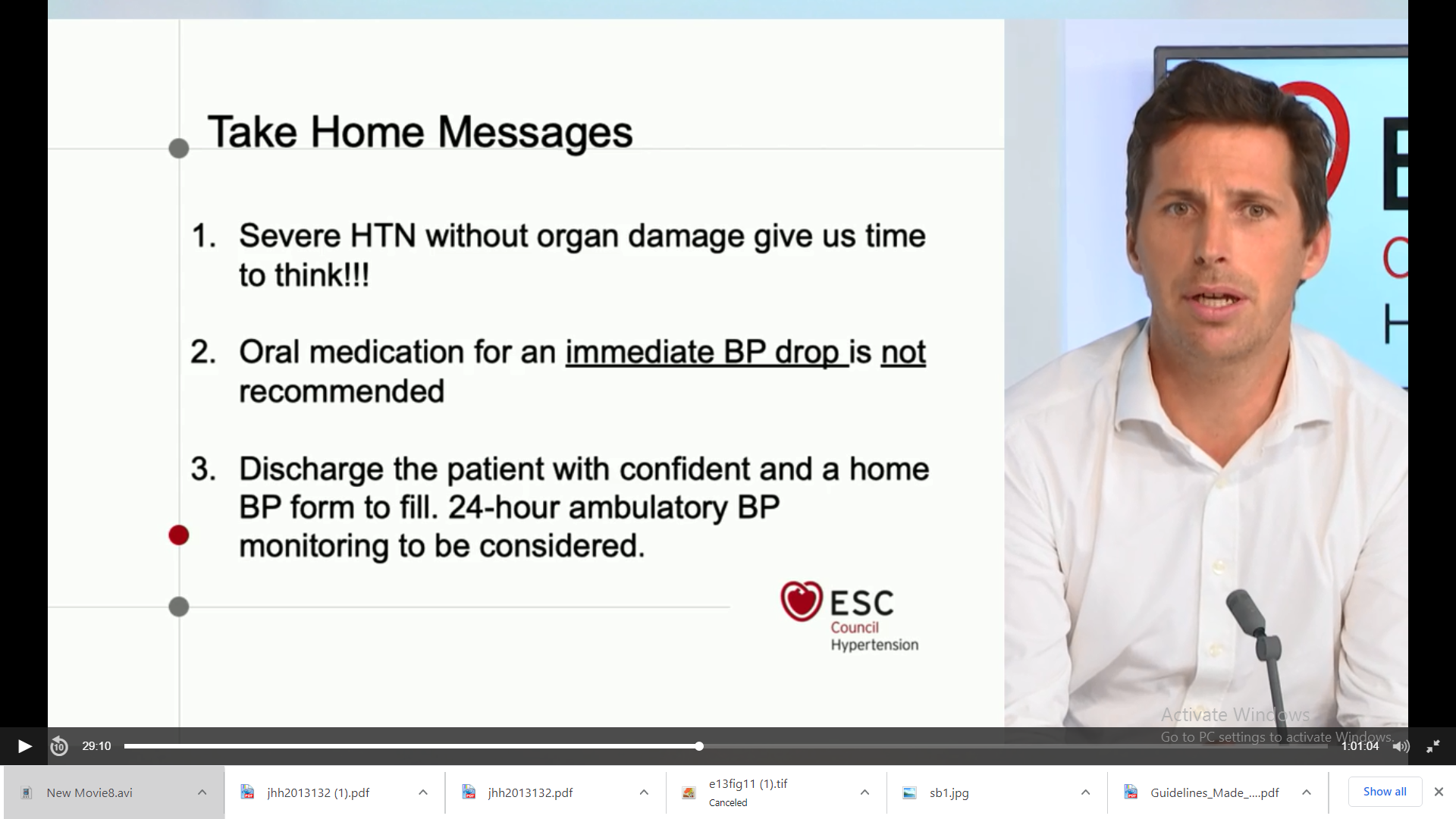 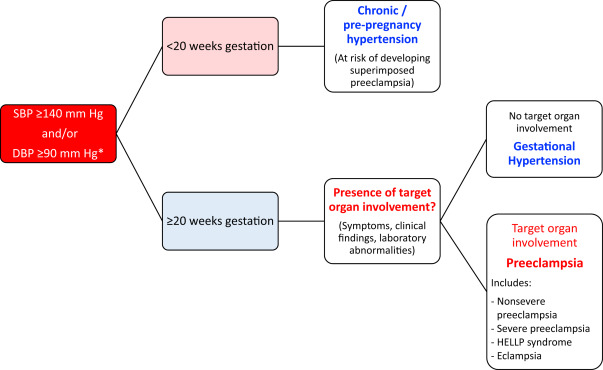 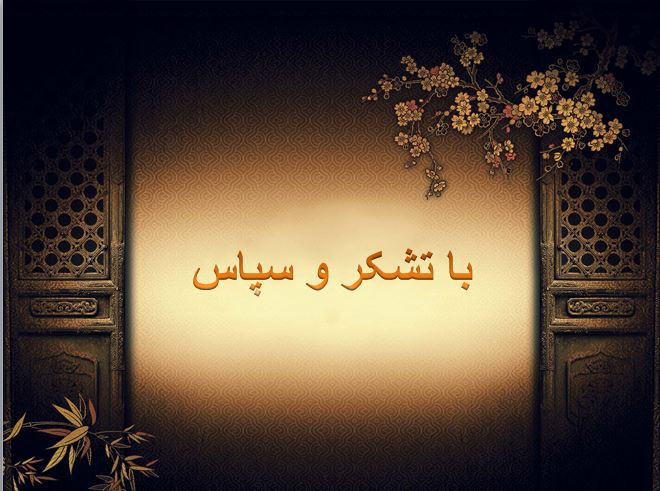